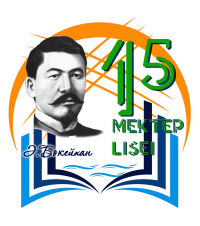 Қарағанды облысы білім басқармасының Балқаш қаласы білім бөлімнің “Әлихан Бөкейханов атындағы №15 мектеп-лицейі” КММ
«Оқуға құштар мектеп» жобасы аясында«Кітапхана- ұлттық тәрбиенің қайнар көзі»
Башарова Гульнар Тайкеновна, кітапхана меңгерушісі
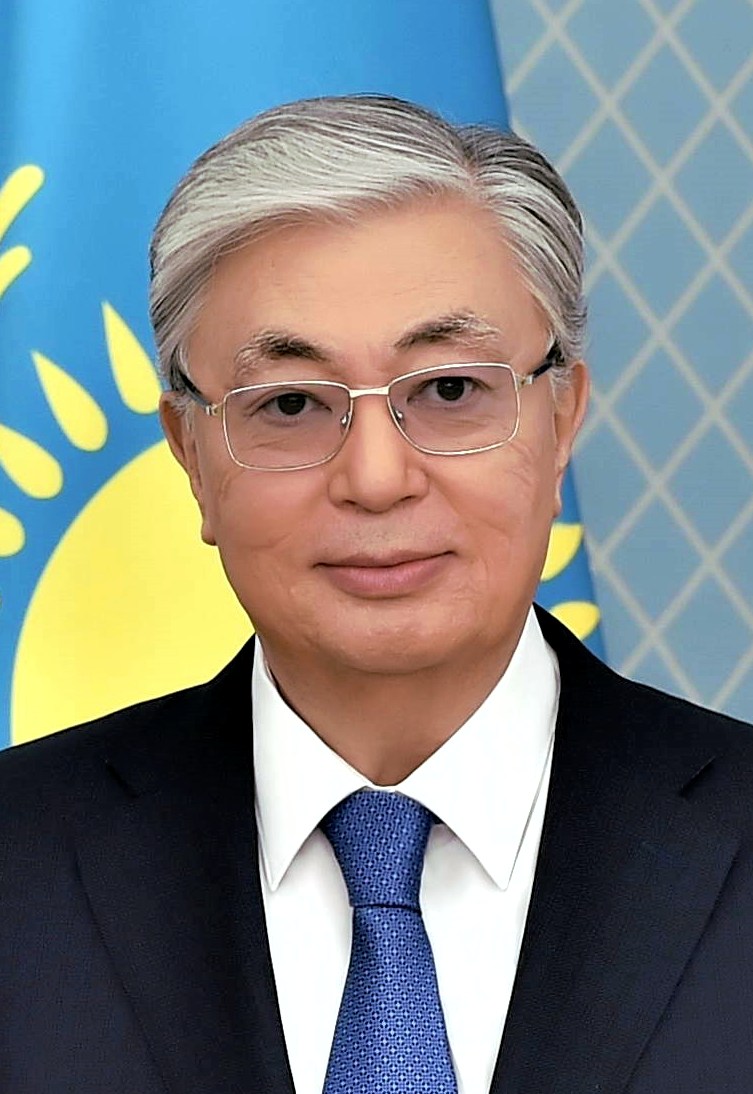 Мемлекет басшысы Қасым-Жомарт Кемелұлы Тоқаев: «Кітап оқу - рухани кемелденудің көзі. Алтын уақытымызды пайдалы істерге жұмсағанымыз жөн, әр оқушы кітап оқуға тиіс», - деп, ұлттық жобасын ұсынды.
«ОҚУҒА ҚҰШТАР МЕКТЕП» ЖОБАСЫ АЯСЫНДА 
20 МИНУТ КІТАП ОҚУ САҒАТЫН ОҚЫТУДАҒЫ ЕРЕКШЕЛІКТЕР
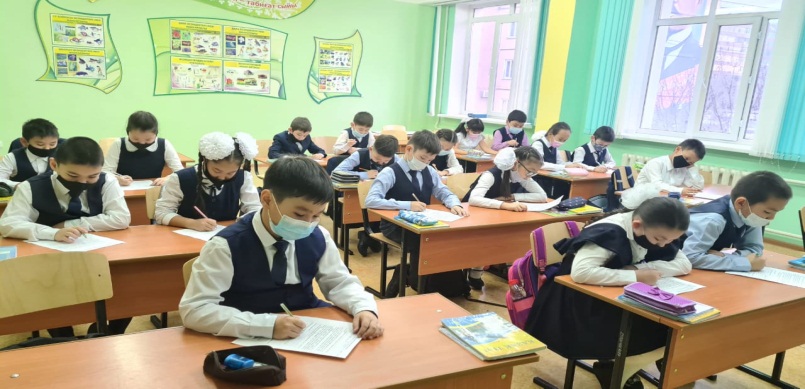 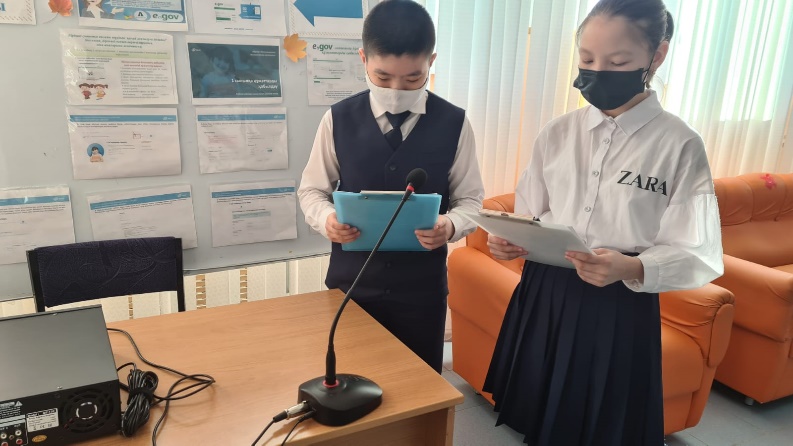 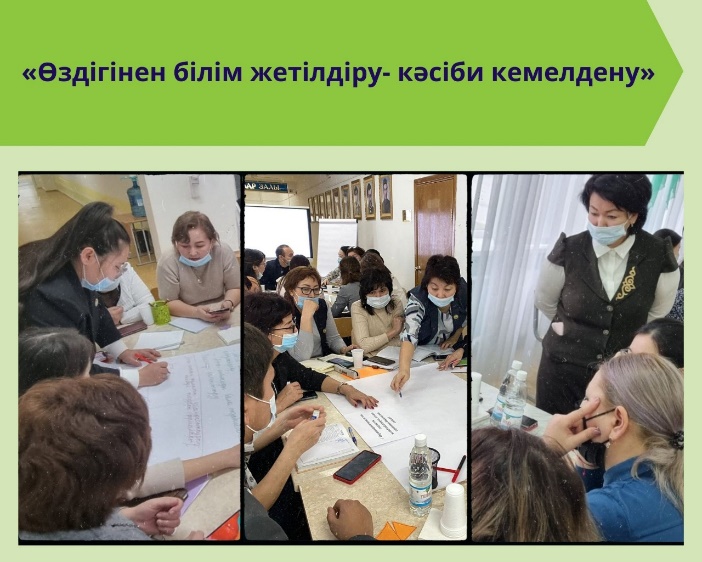 Сауалнама қорытындылары
5-8 сыныптар арасында оқушылардың қалалық кітапханаларға баруы, үй кітапханасының болуы, кітап оқу белсенділіктері  - оқушылар 58%, мұғалімдер 24%, ата-аналар 18%. 9-11 сыныптар арасында оқушылар 82%, ата-аналар 18% көрсетті.
Ұлттық жоба аясында оқитын  кітаптар қайдан алынады?
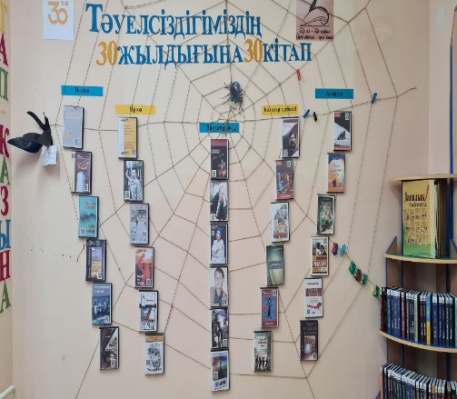 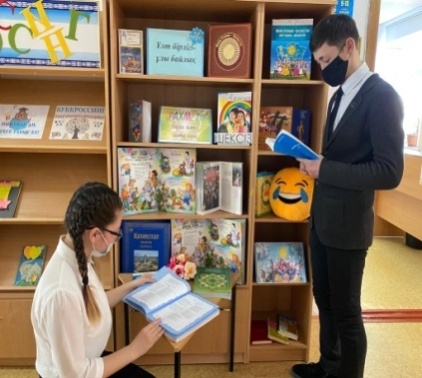 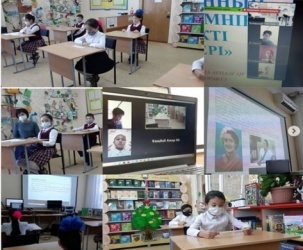 Кітап- асыл қазына
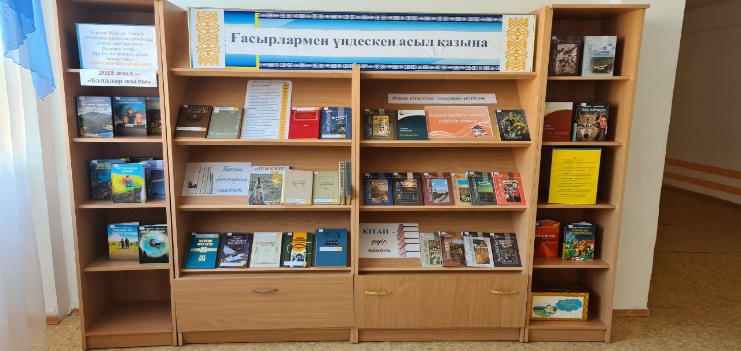 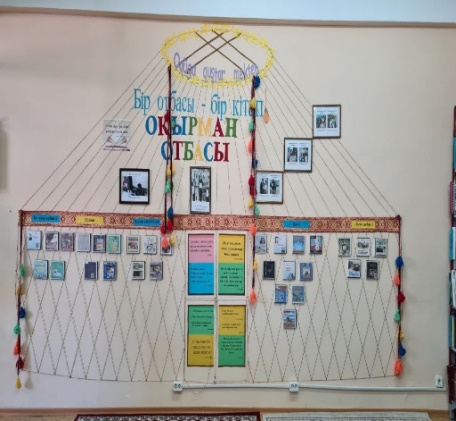 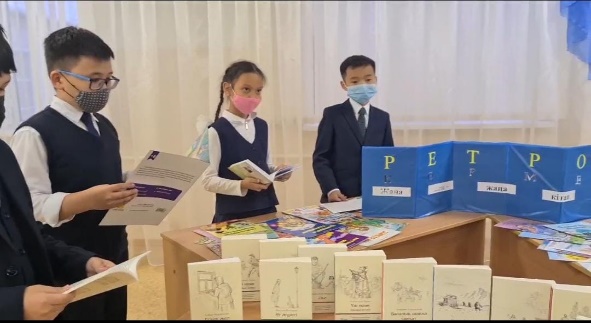 Жобаны іске асыратын шығармашылық топтар-кітапхана кеңесі мүшелері
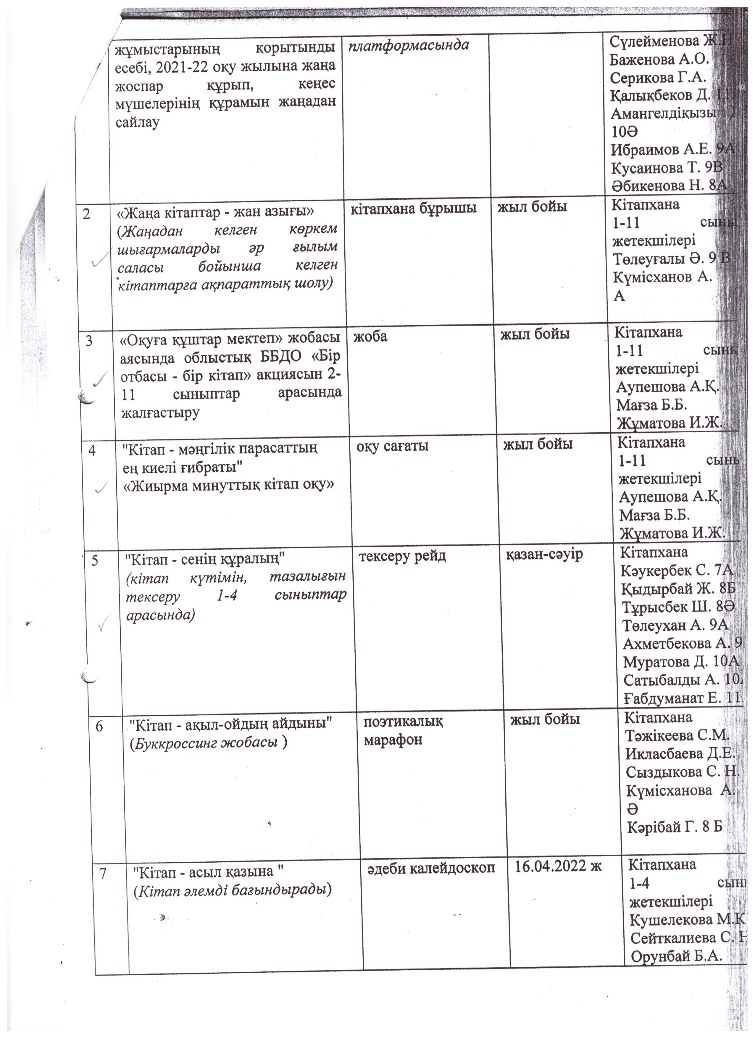 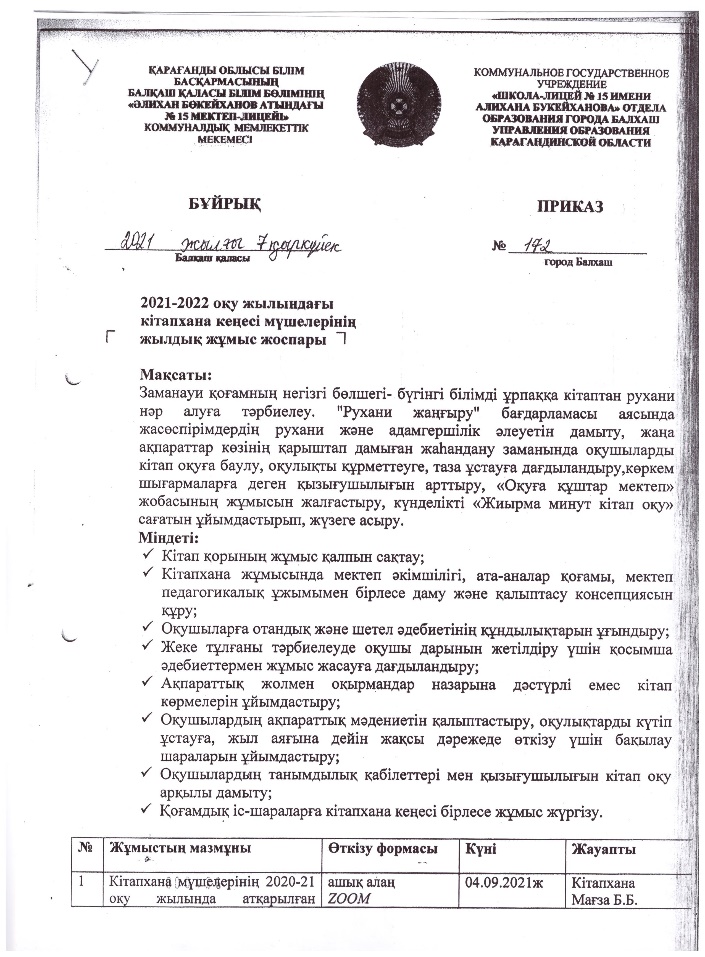 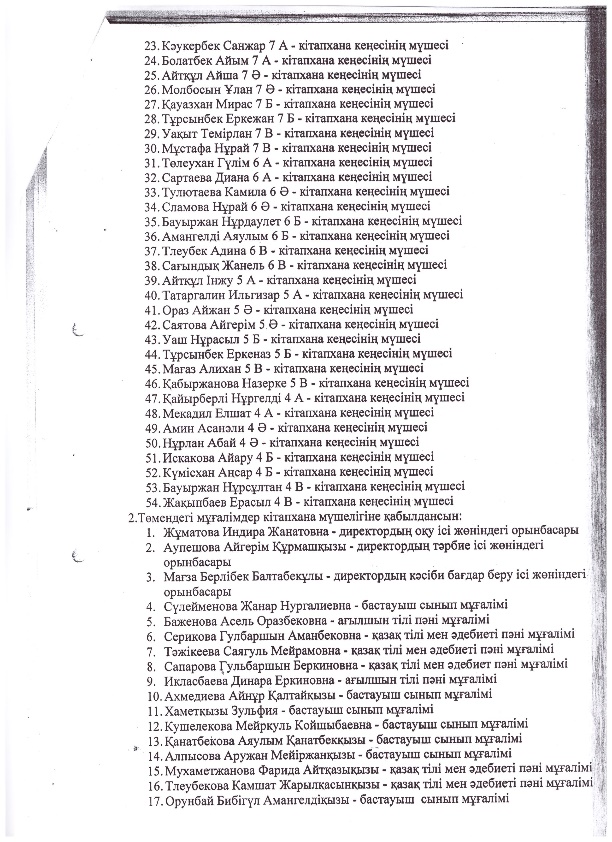 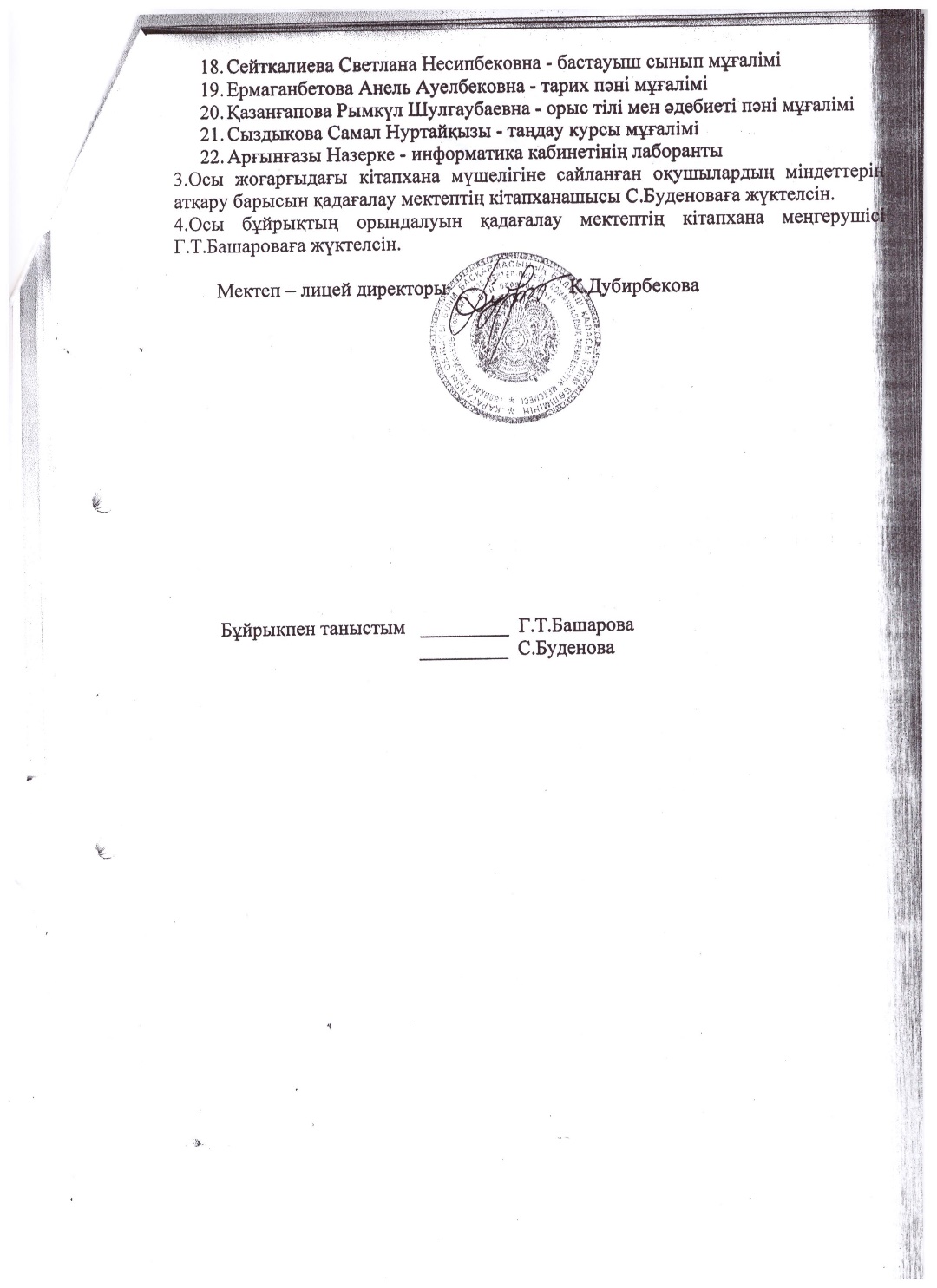 «Күш-білімде, білім-кітапта»
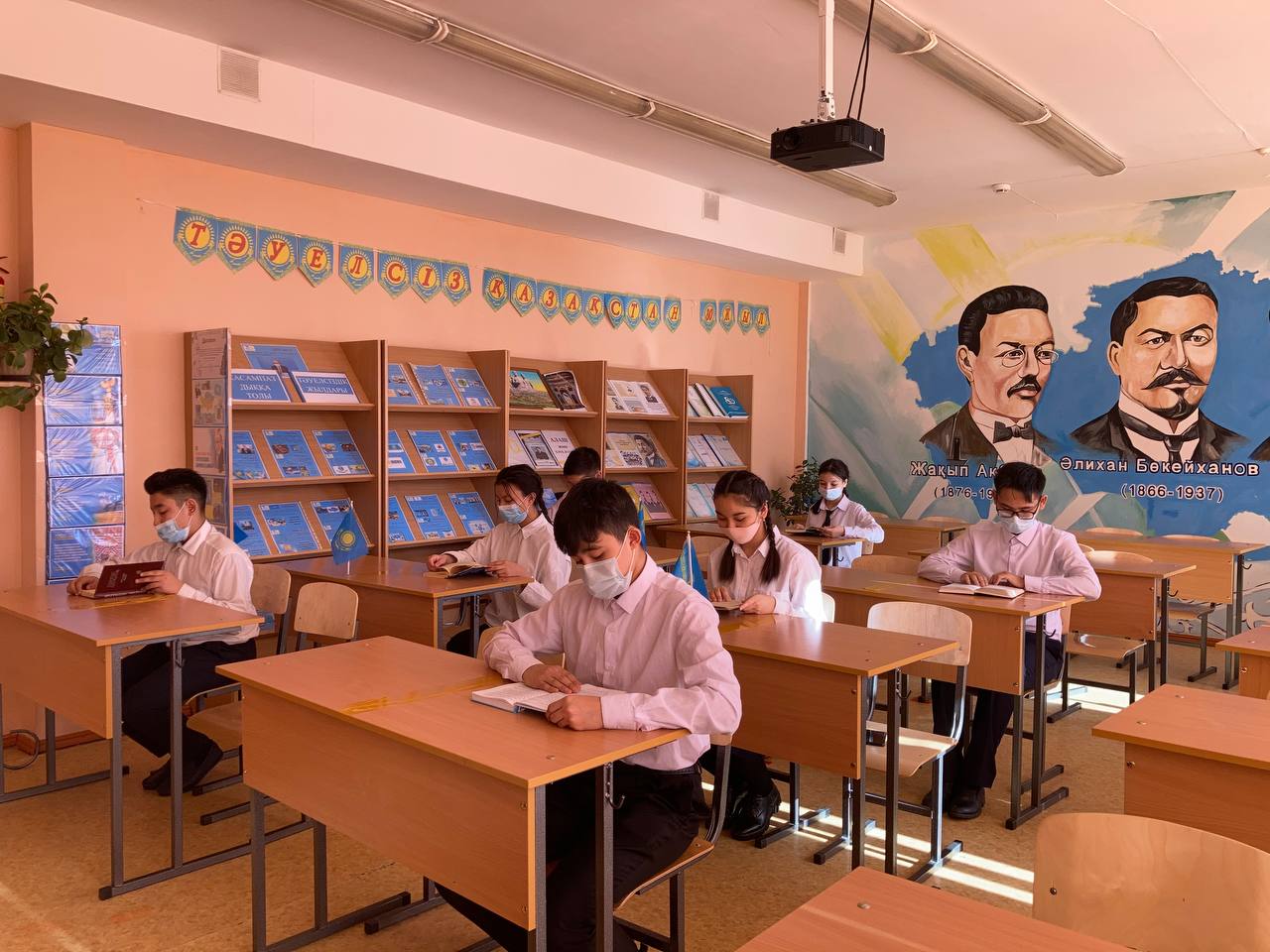 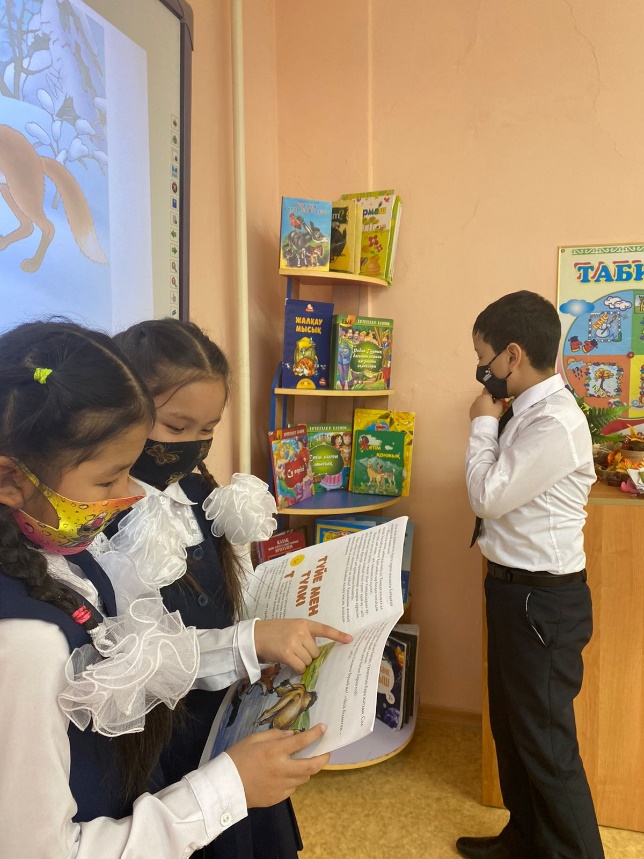 Сынып бөлмелерінде арнайы бұрыштар, дәліздерде ақпараттық  көрмелер;
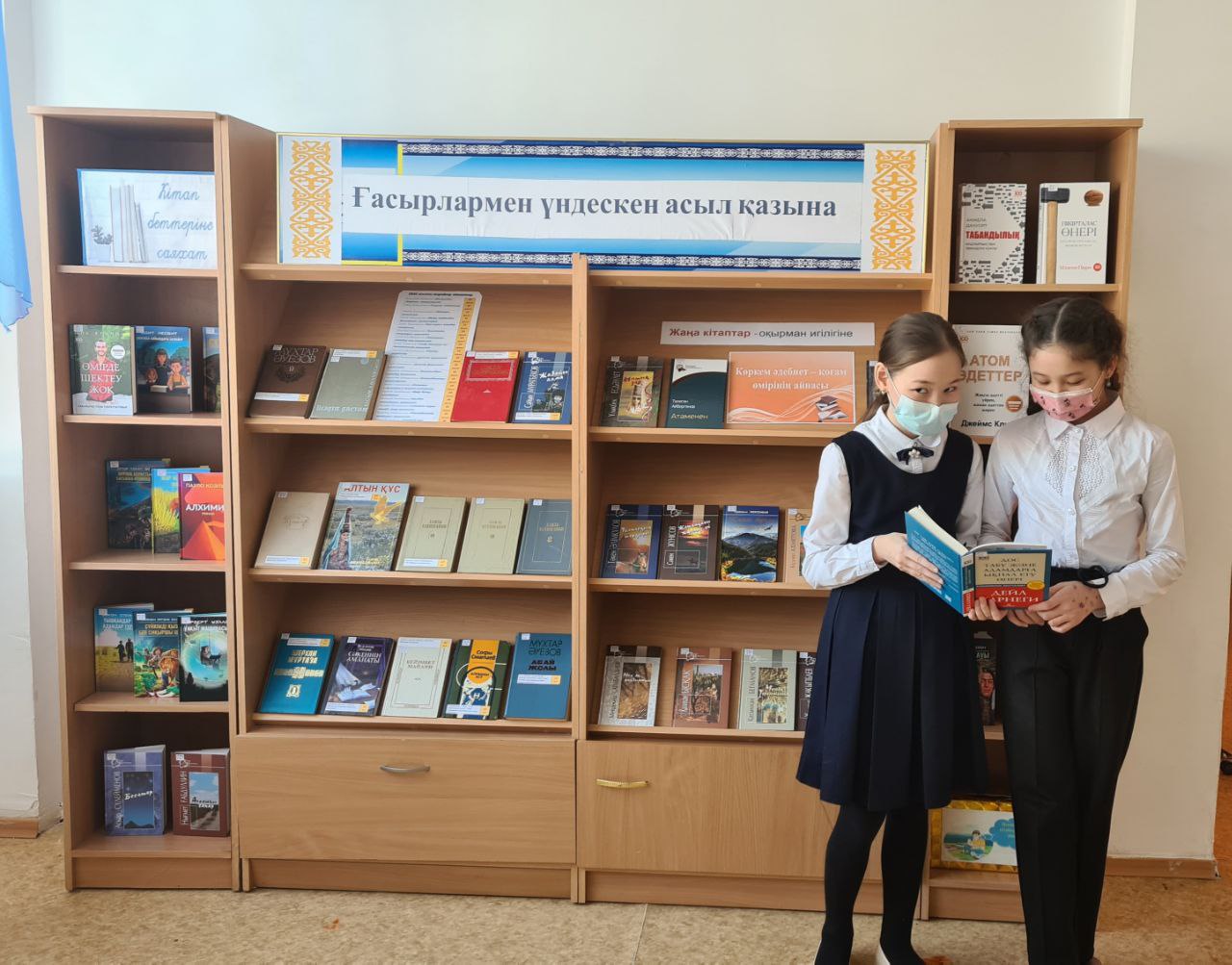 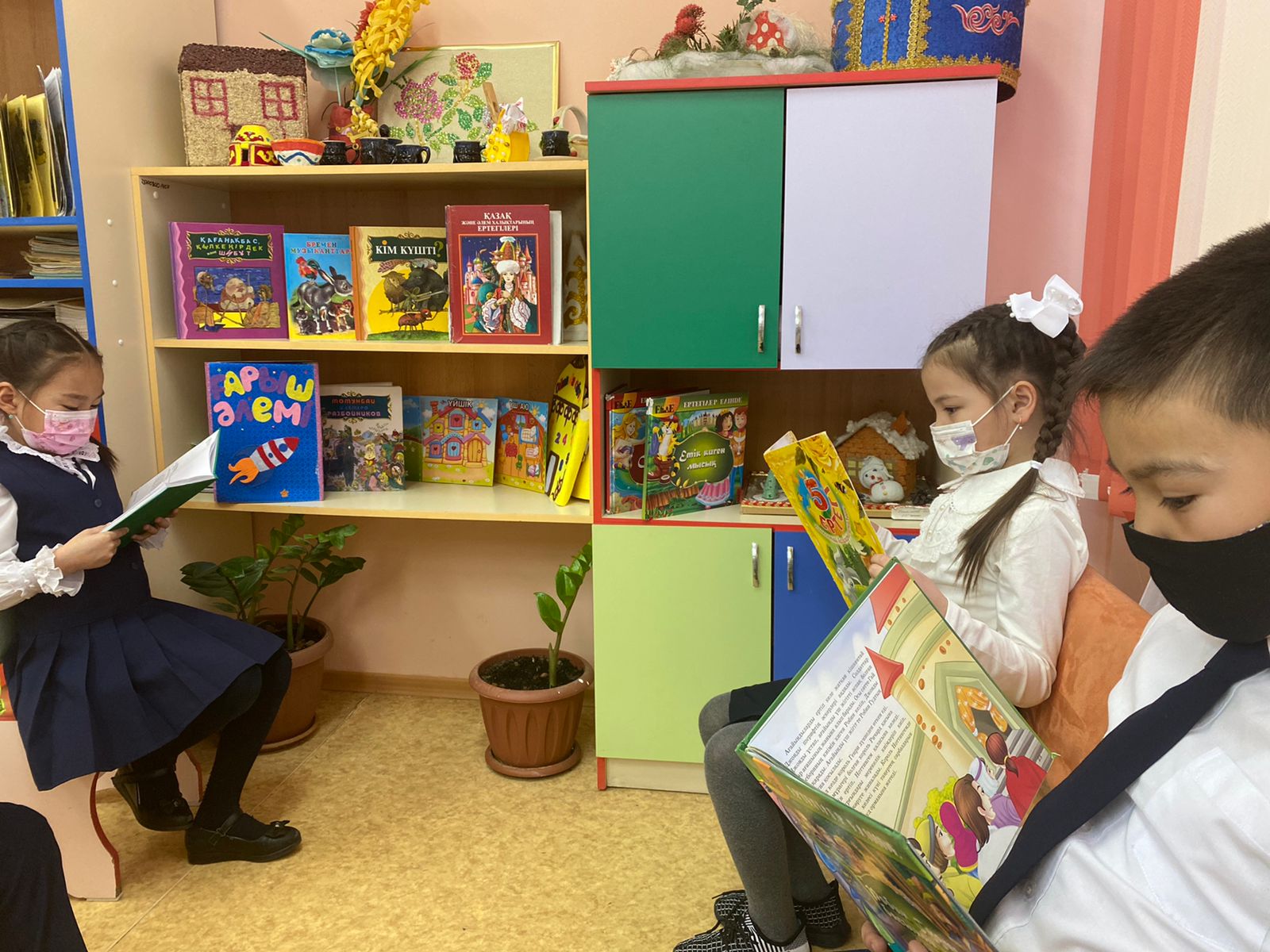 «Оқырман күнделігі»
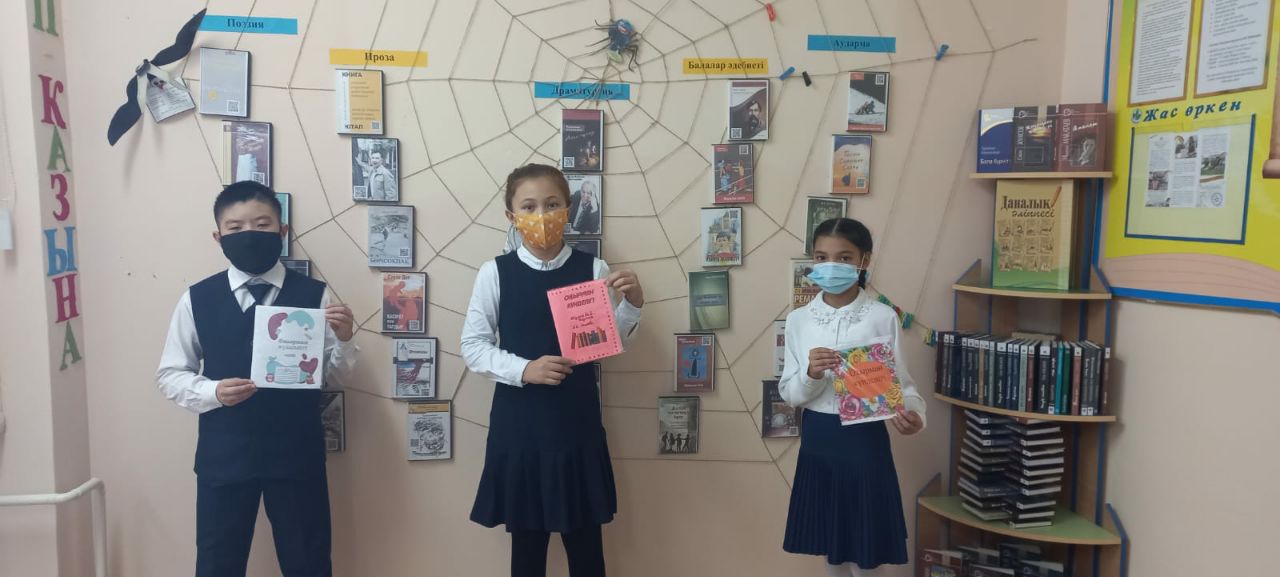 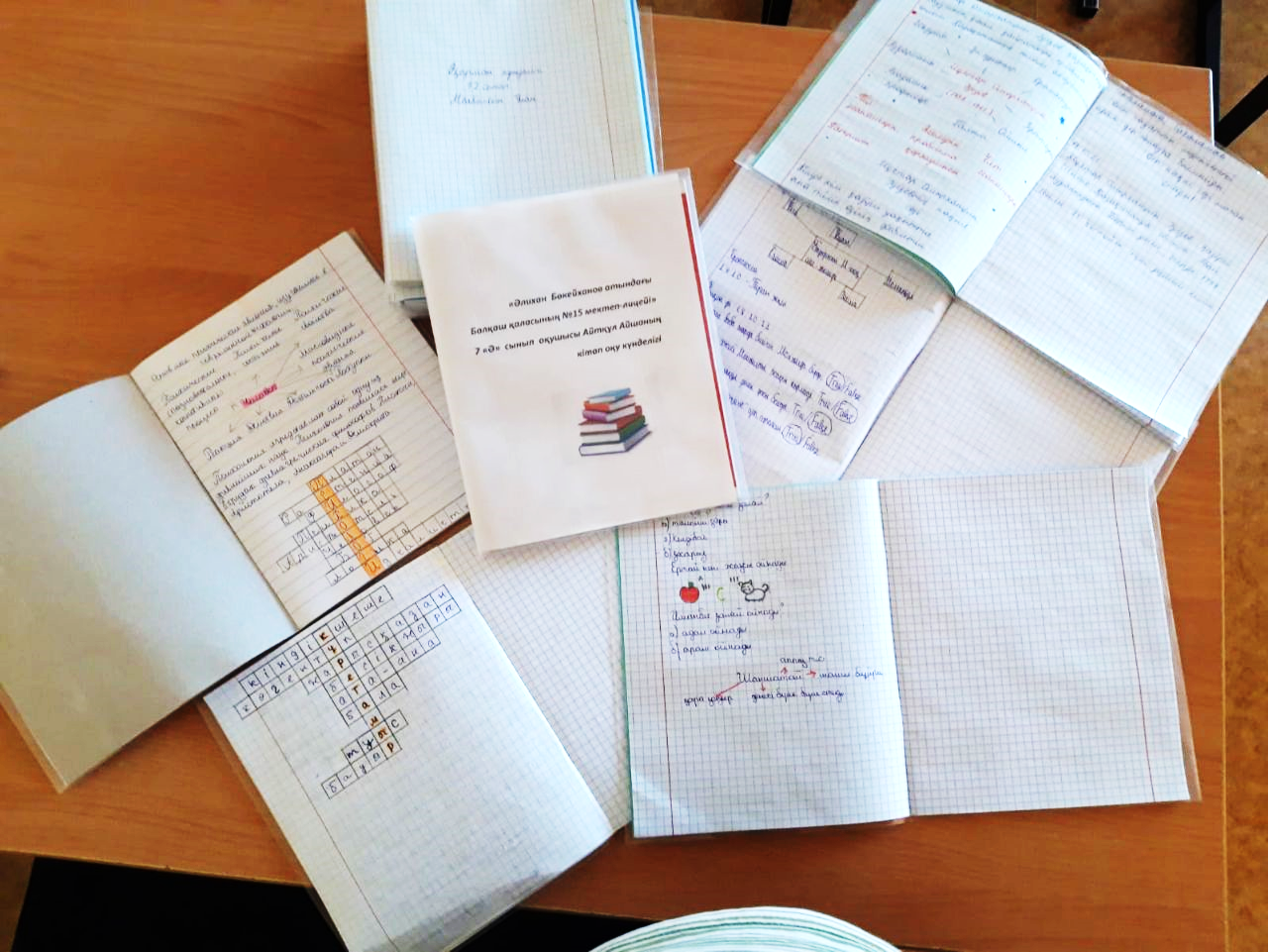 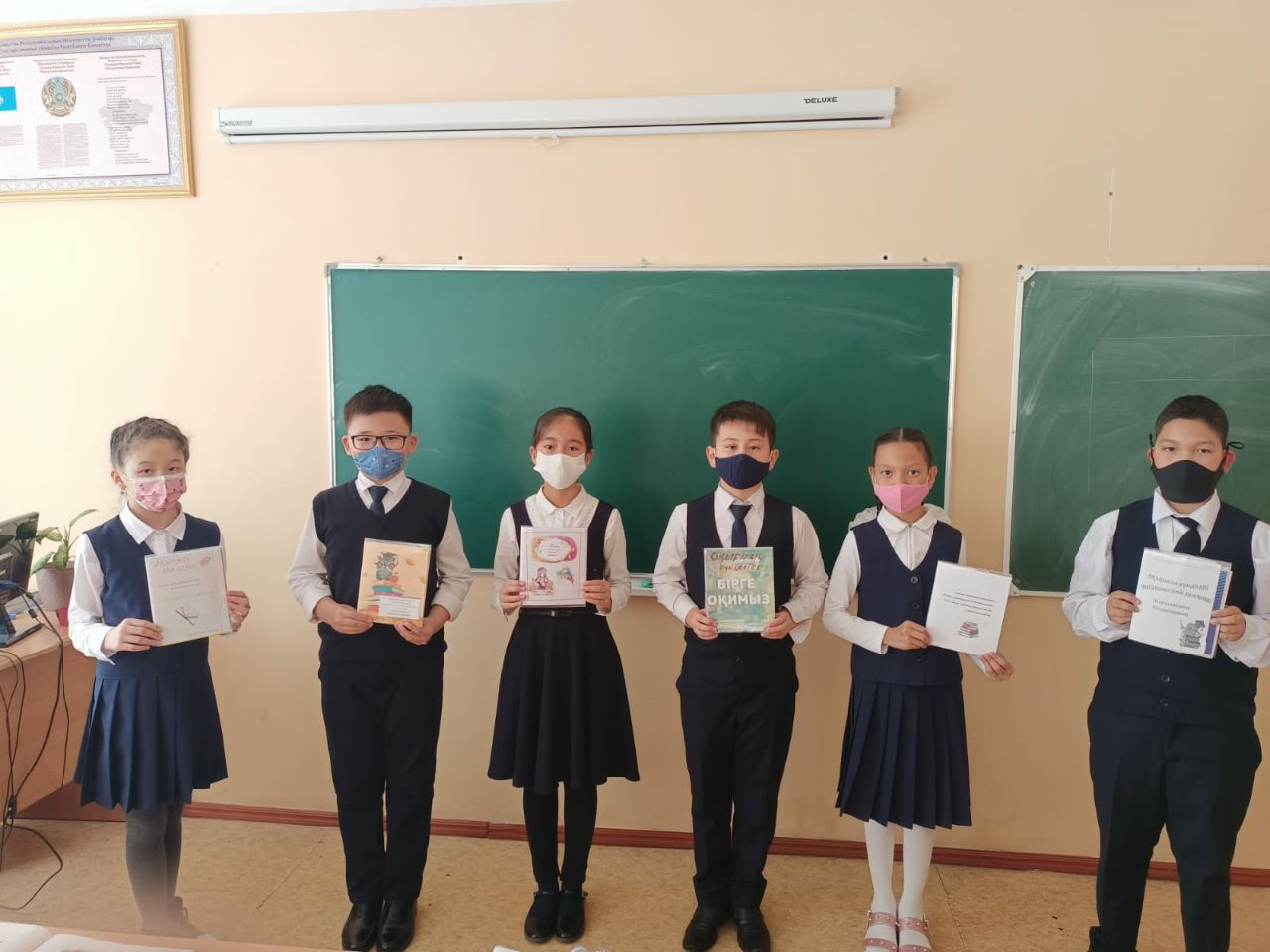 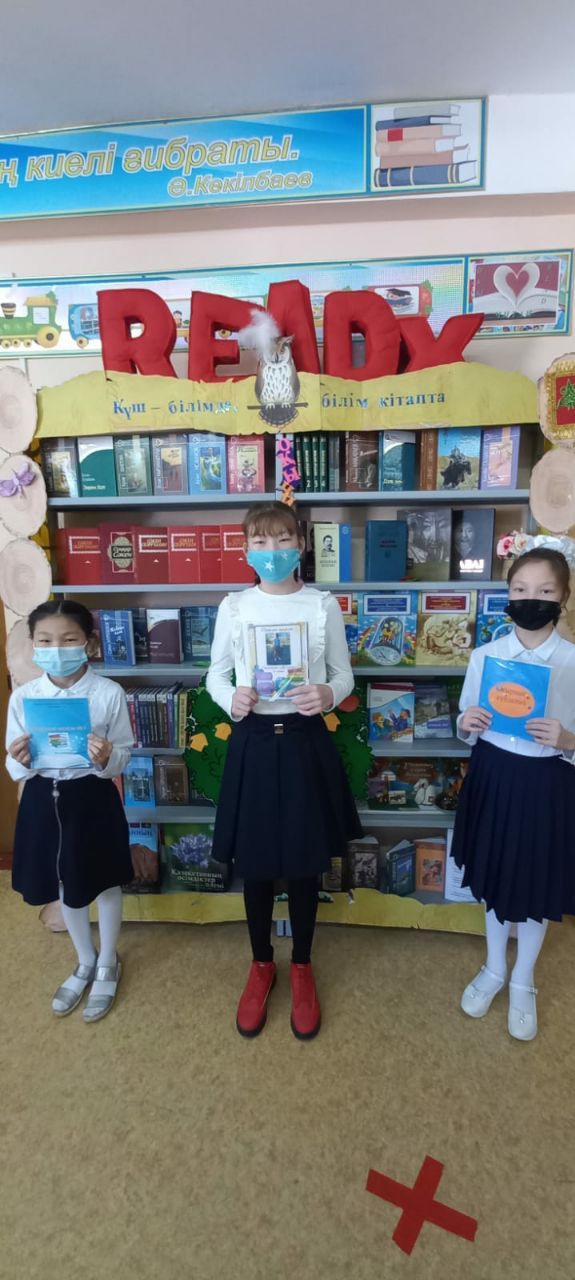 «20 минуттық кітап оқу» сағаты арқылы оқушылардың ой-өрісі, сөйлеу мәдениеті дамиды, сөздік қорлары молаяды, ең бастысы, оқушылардың қоғамда рухы биік тұлға болуына қалыптасуына тәрбиеленеді.
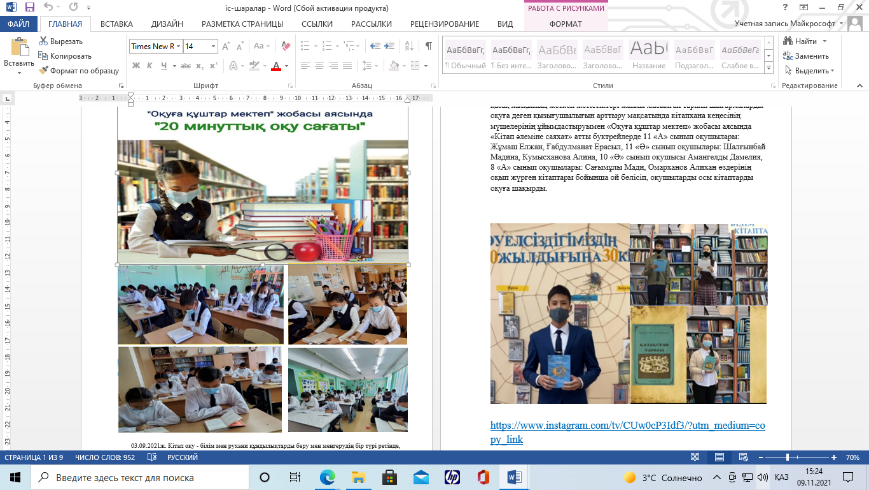 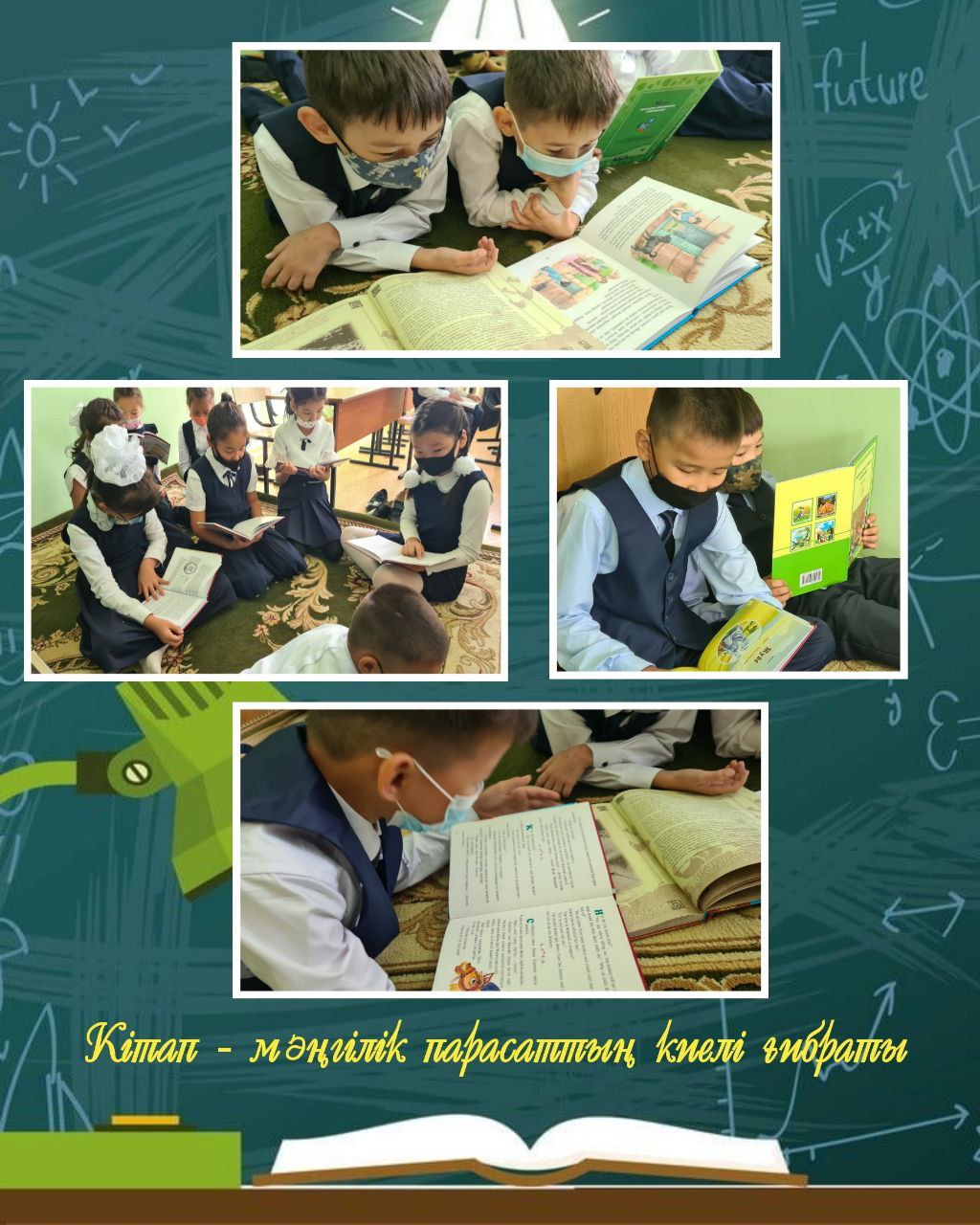 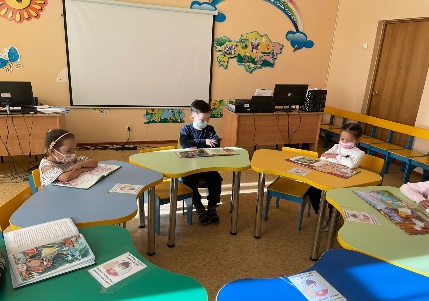 20 МИНУТТЫҚ КІТАП ОҚУ САҒАТЫ МОНИТОРИНГІ
Бастауыш сыныптар
20 МИНУТТЫҚ КІТАП ОҚУ САҒАТЫ МОНИТОРИНГІ
Орта буын
20 МИНУТТЫҚ КІТАП ОҚУ САҒАТЫ МОНИТОРИНГІ
Жоғары сыныптар
«Мен оқыған бір кітап» 
эсселер байқауы
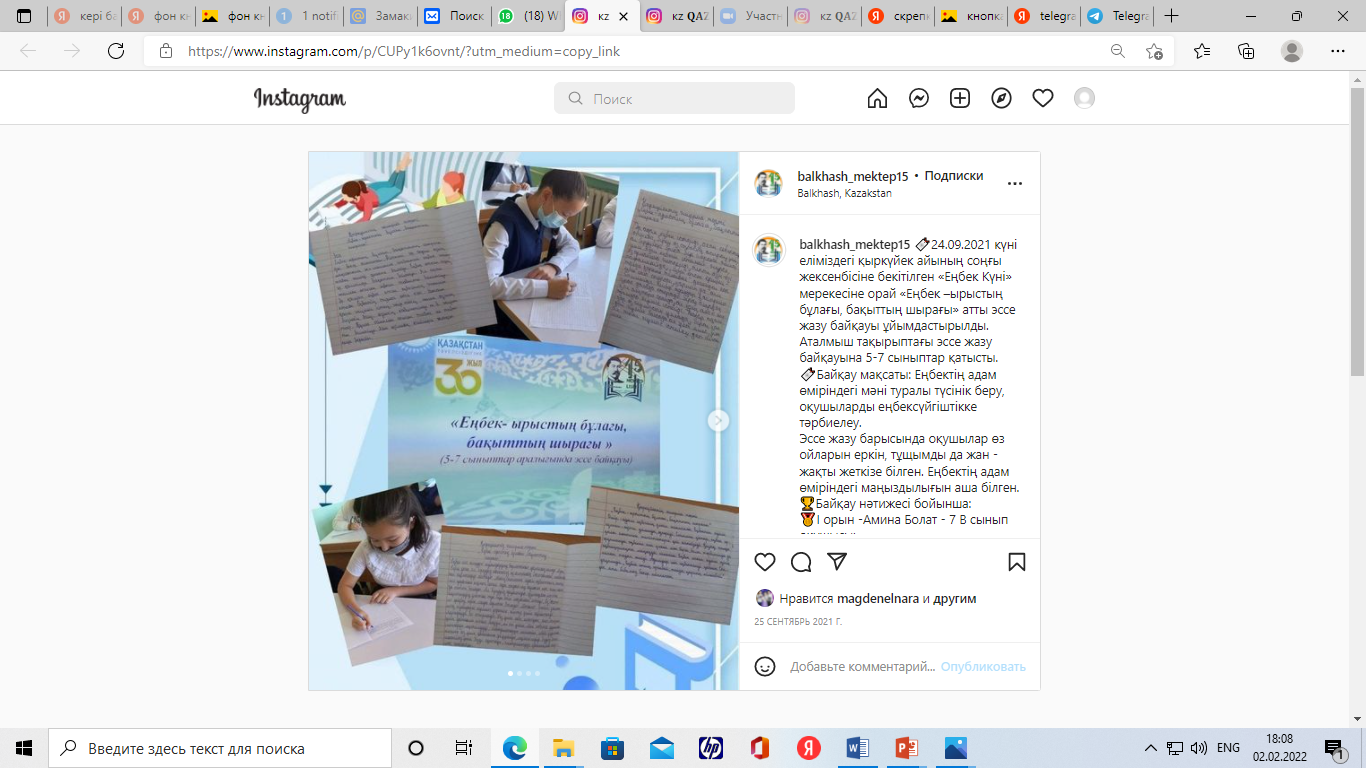 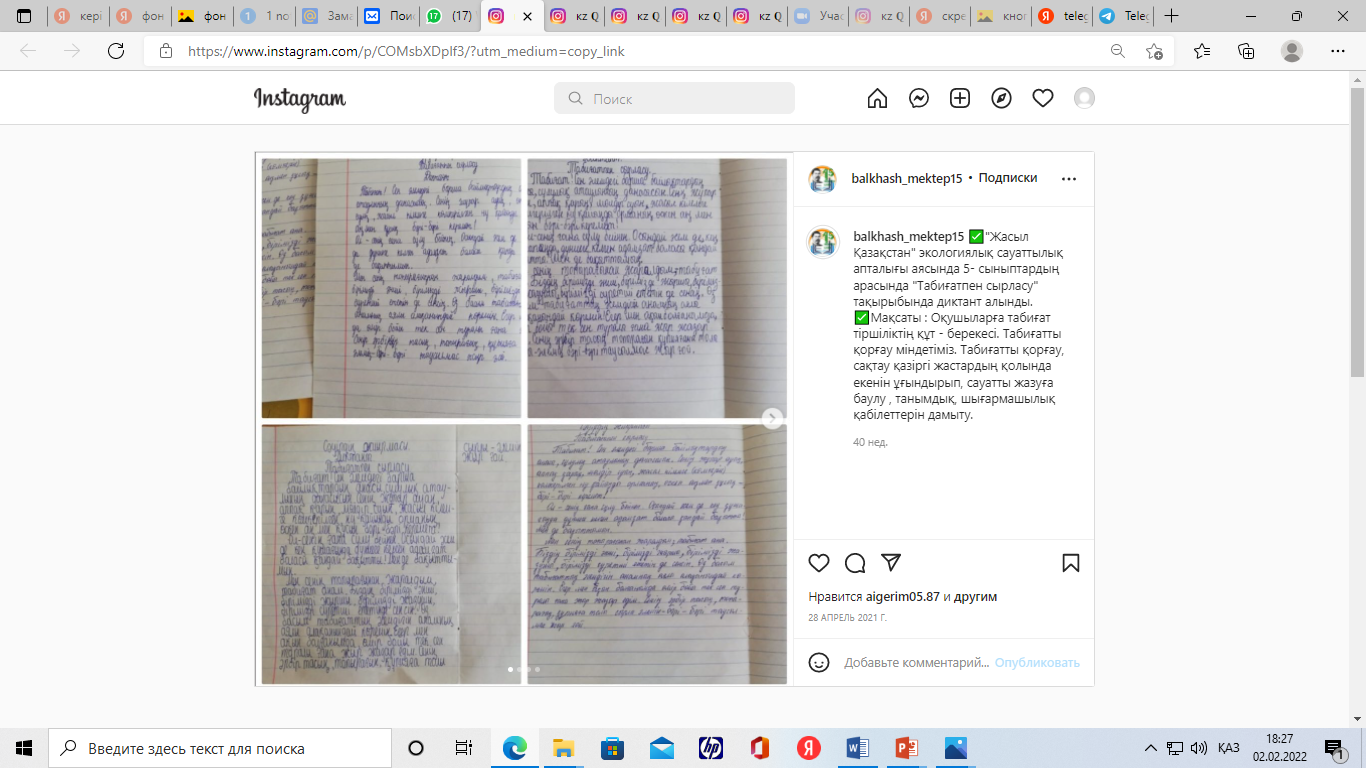 Оқушылардың сауаттылығын арттырып, рухани дамуында кітаптың алатын рөлі
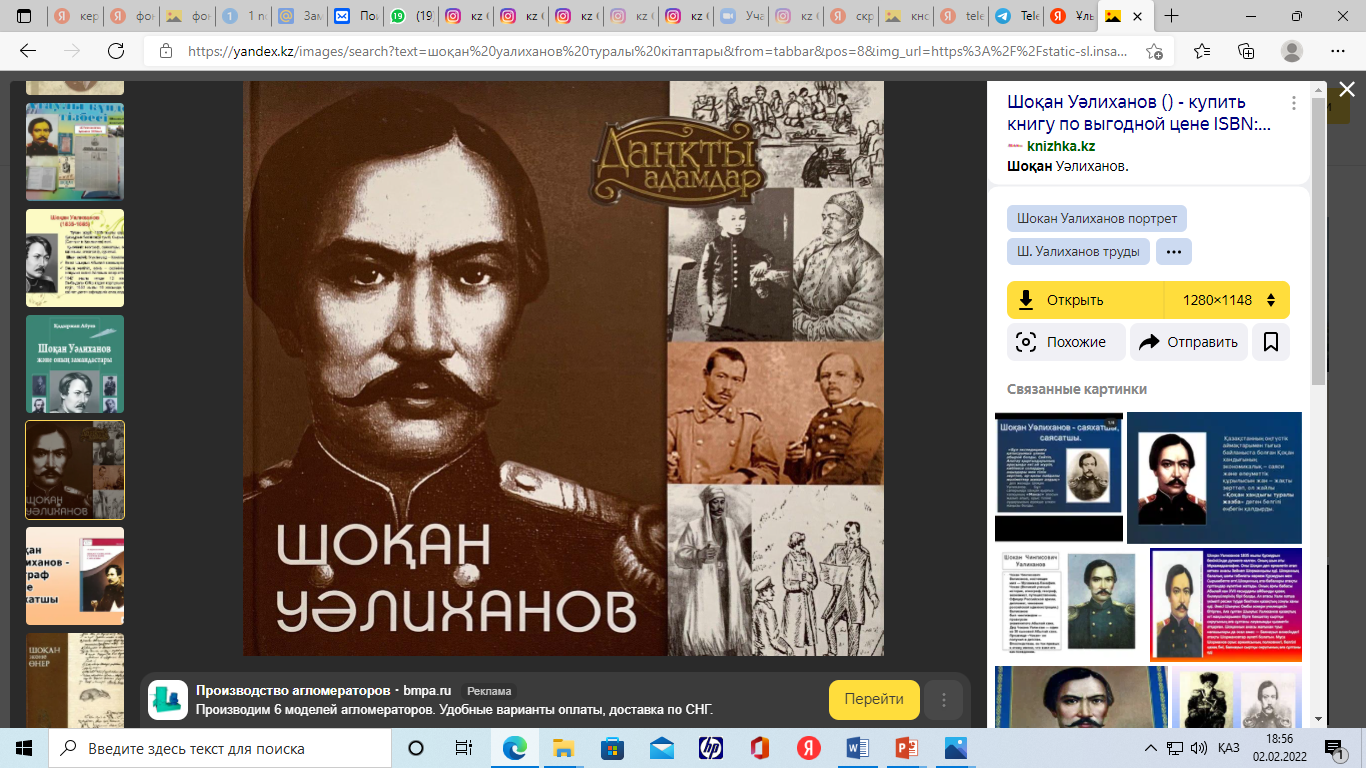 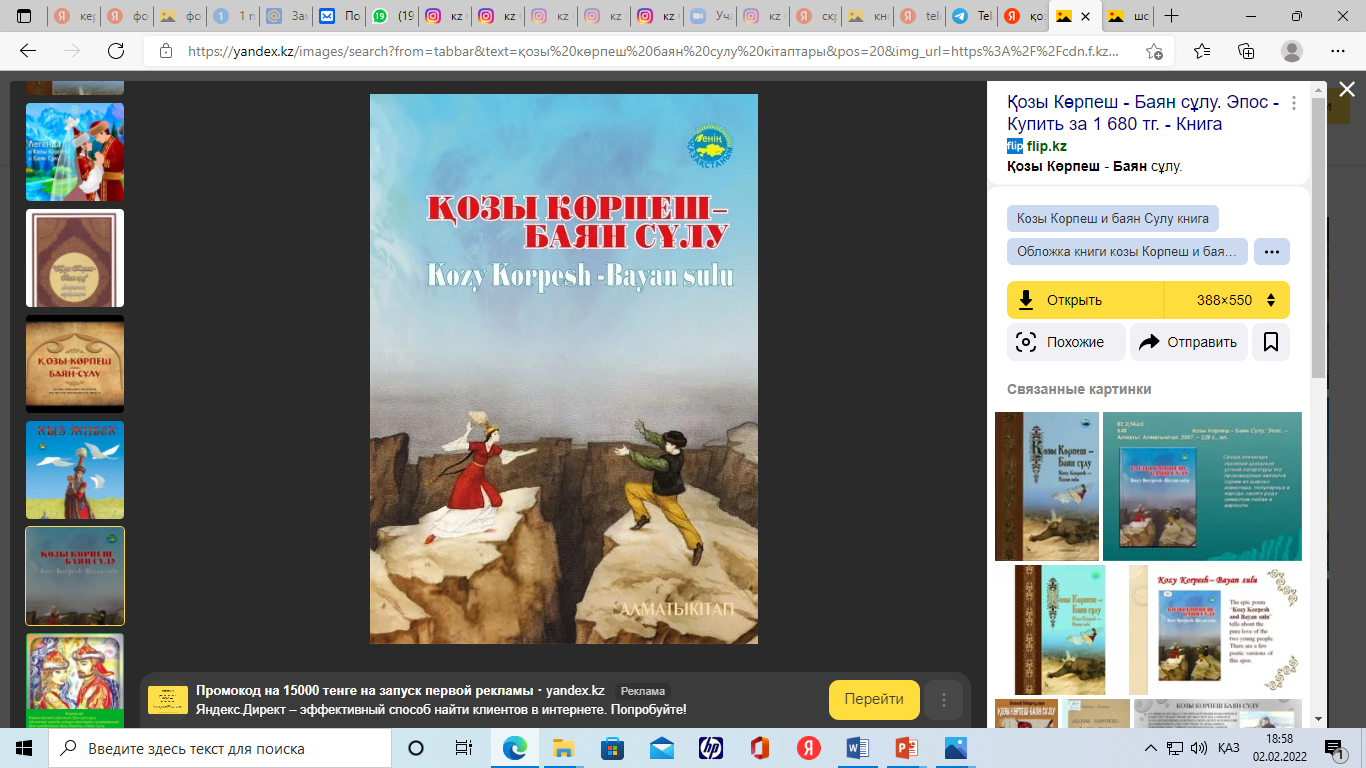 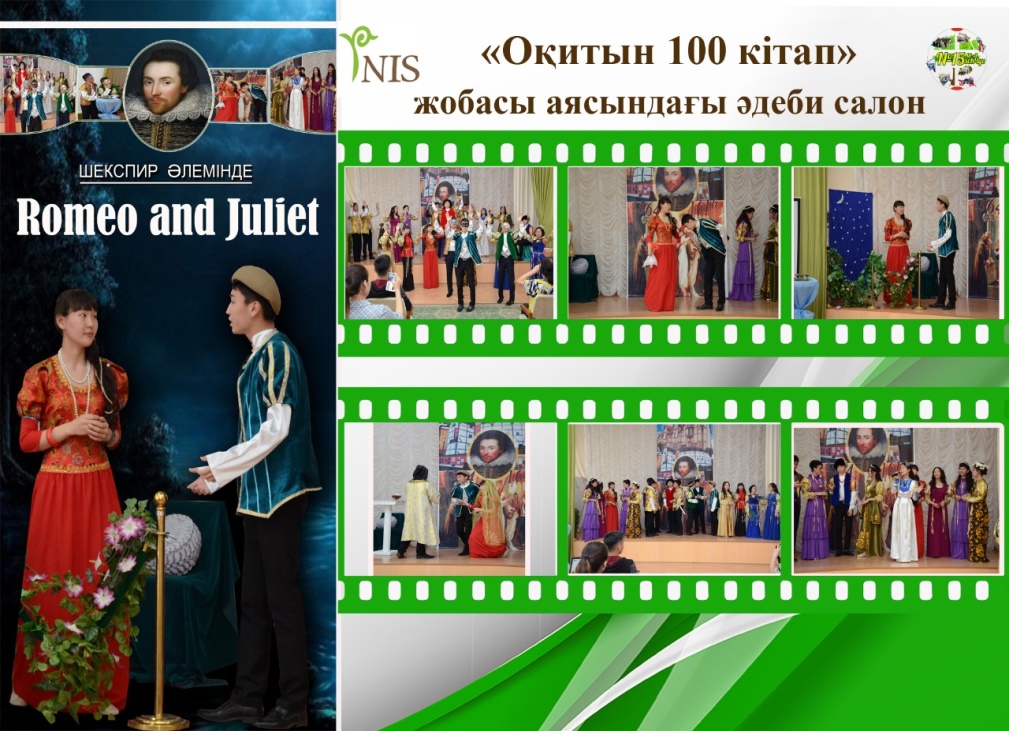 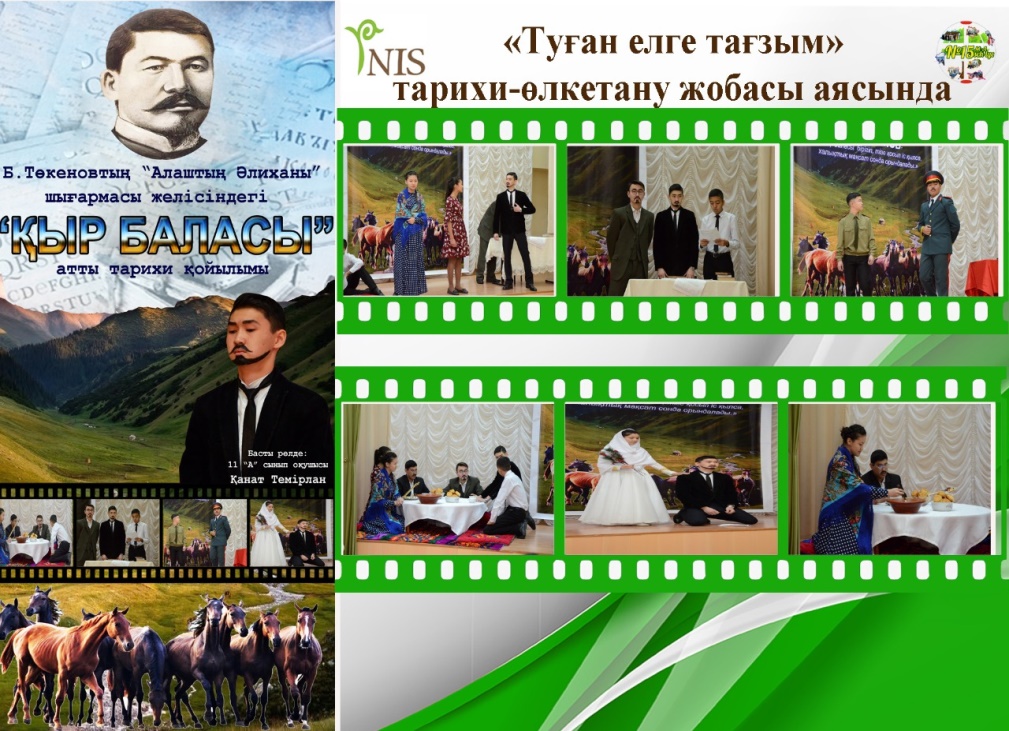 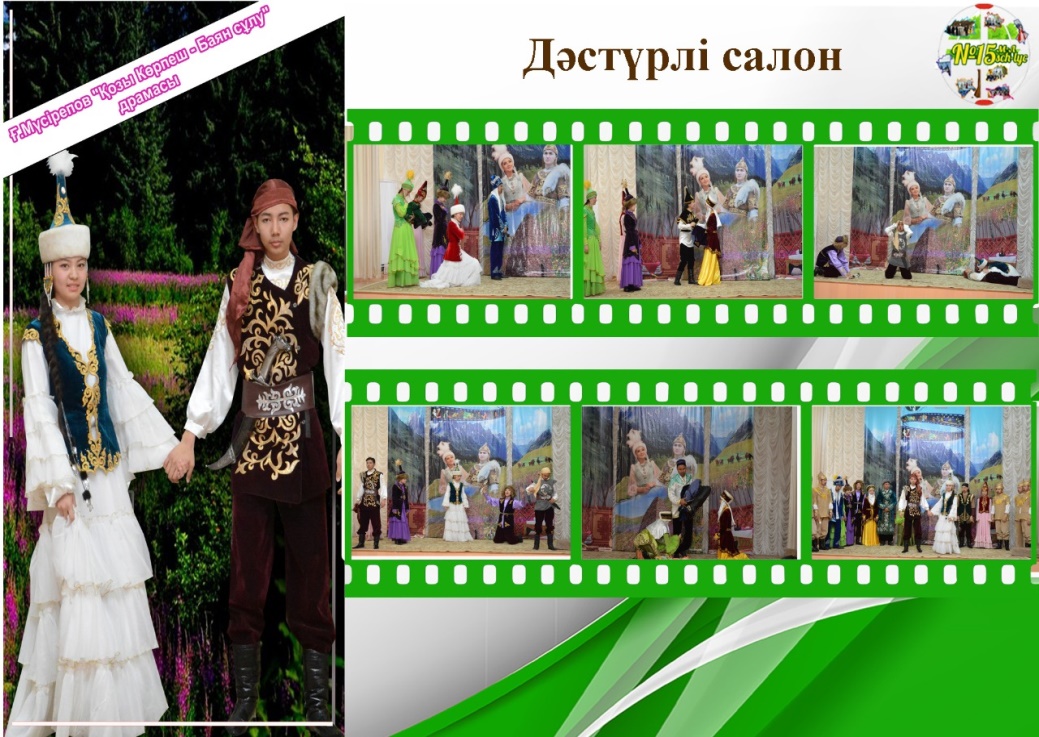 Балалар әдебиеті-ұрпақ тәрбиесінде
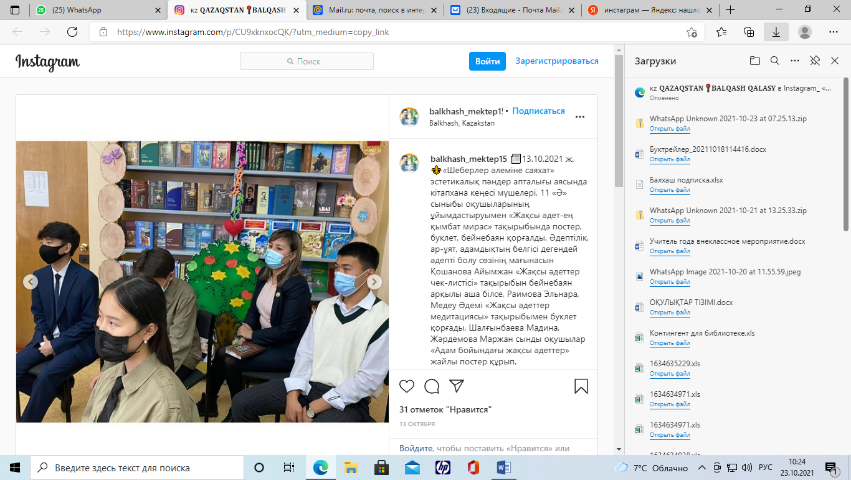 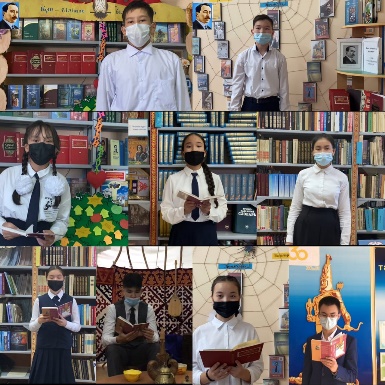 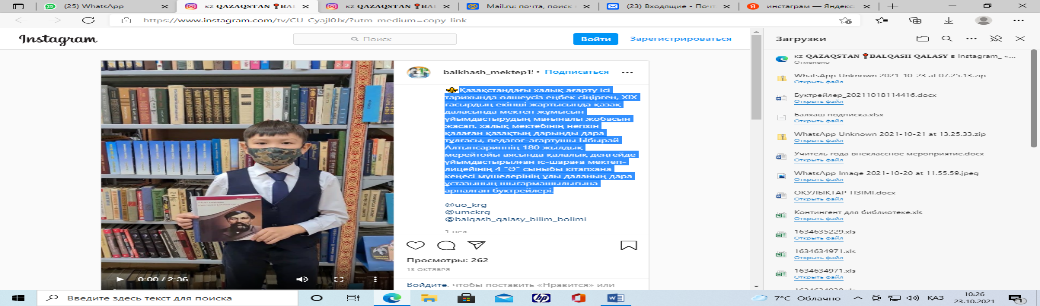 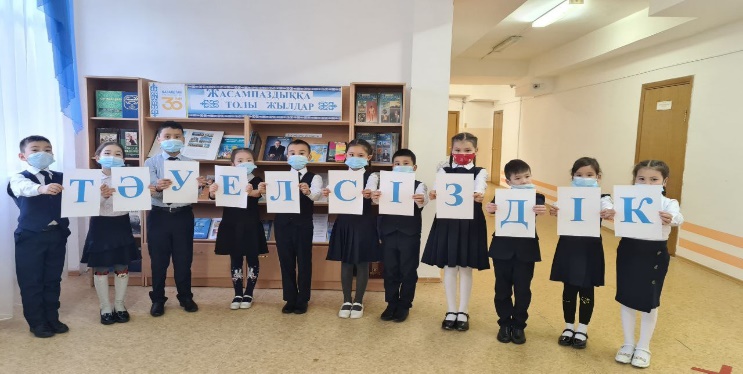 Дәстүрлі "Оқитын отбасы" байқауы
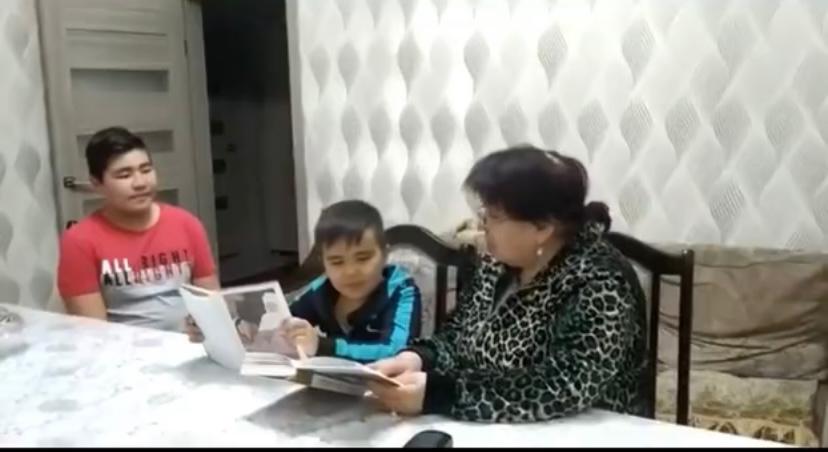 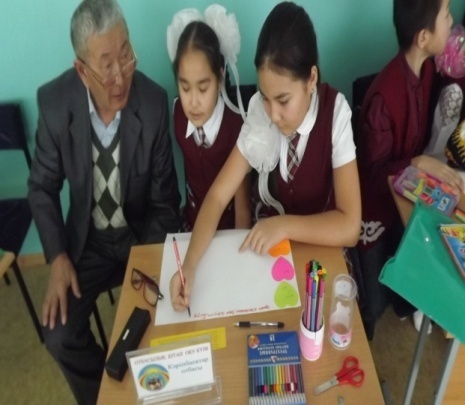 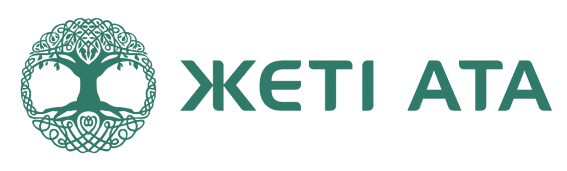 Оқитын отбасы-2021
Мағаздар  отбасы
Оқитын отбасы-2014
Кәріпбаевтар  отбасы
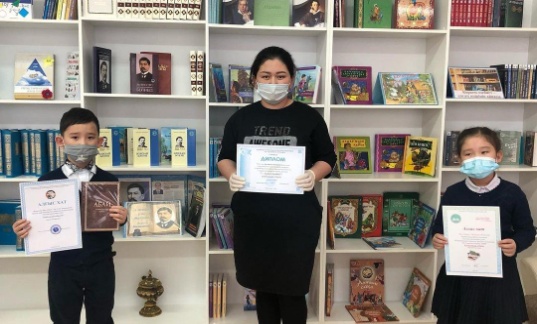 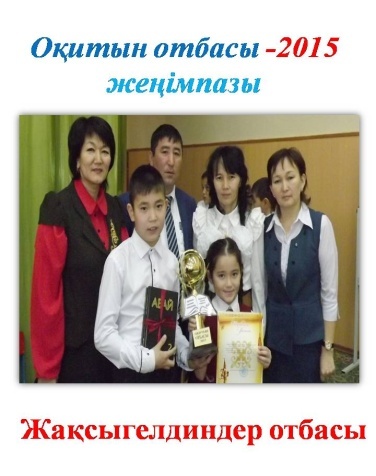 Отбасының оқуға деген қызығушылығын арттыру, 
ата-аналармен ынтымақтасқан мәдени оқитын орта қалыптастыру мақсатында 
2014 -2015 оқу жылынан бастау алған дәстүрлі "Оқитын отбасы" байқауы
Оқитын отбасы-2015
Жақсыгелдиндер отбасы
Оқитын отбасы-2020
Күмісхандар отбасы
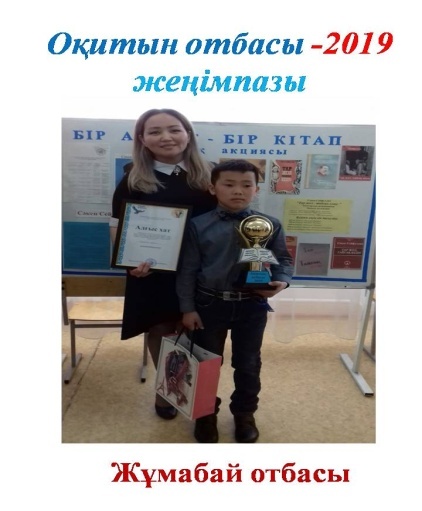 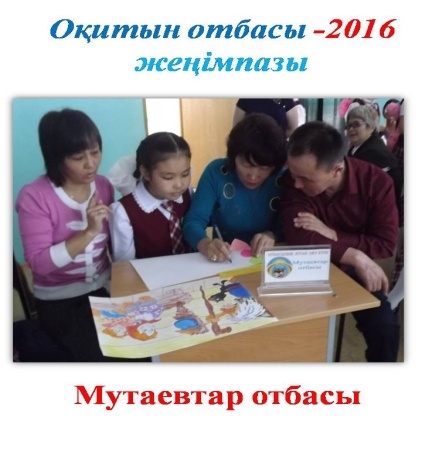 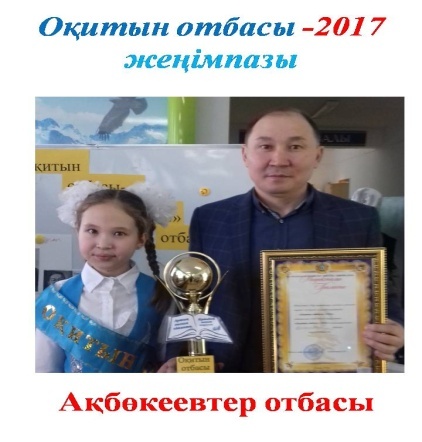 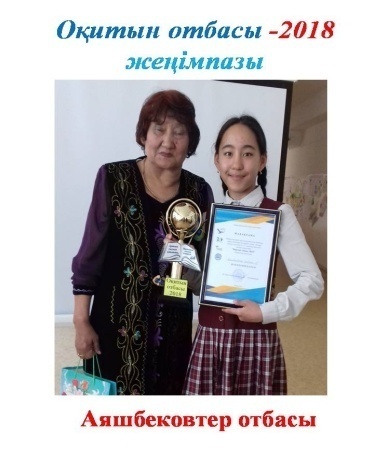 Оқитын отбасы-2016
Мутаевтар  отбасы
Оқитын отбасы-2018
Халықовтар  отбасы
Оқитын отбасы-2018
Ақбөкеевтер  отбасы
Оқитын отбасы-2019
Жұмабай отбасы
Отбасы –алтын діңгек
«Әкеммен 
бірге оқимын»
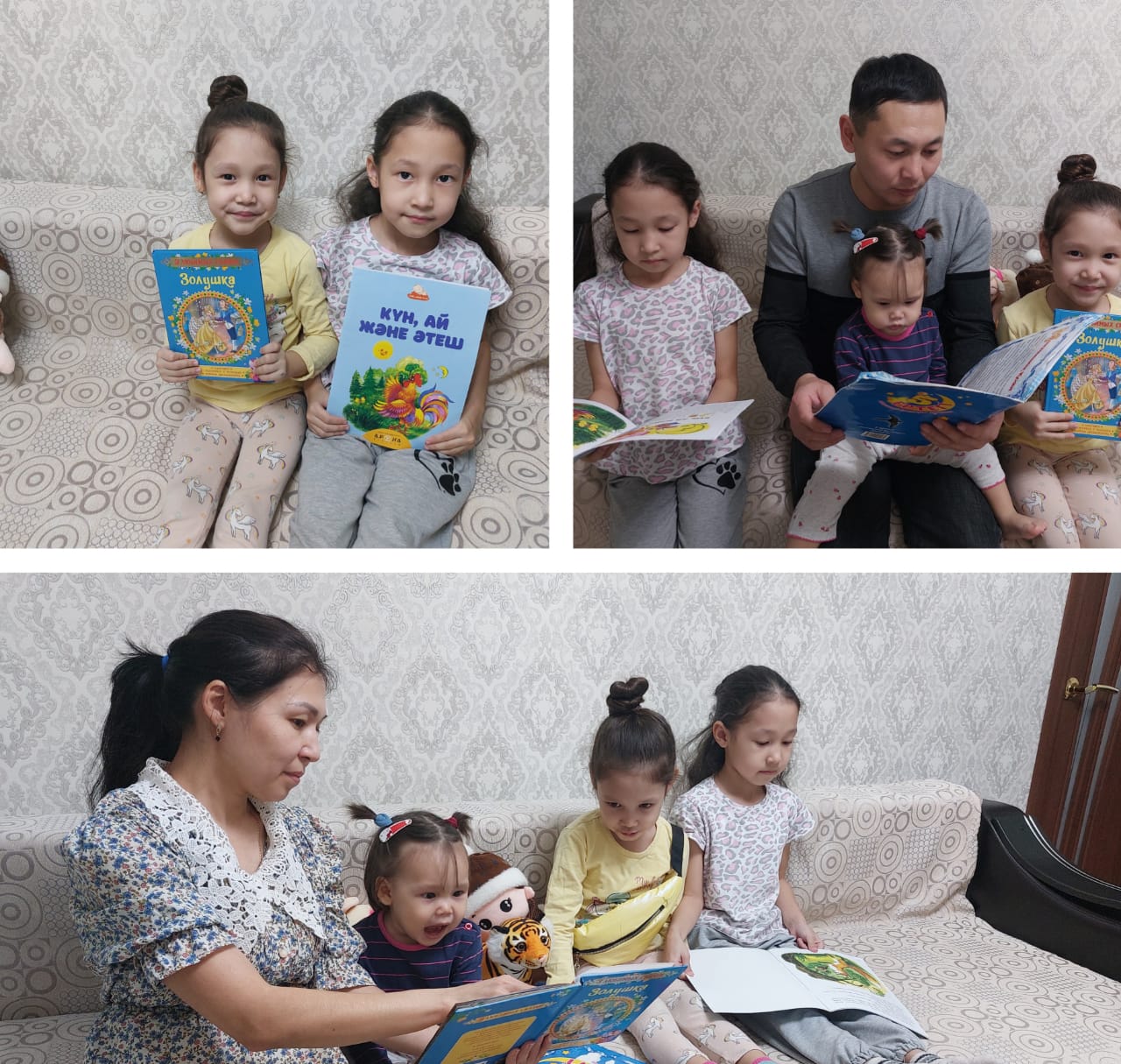 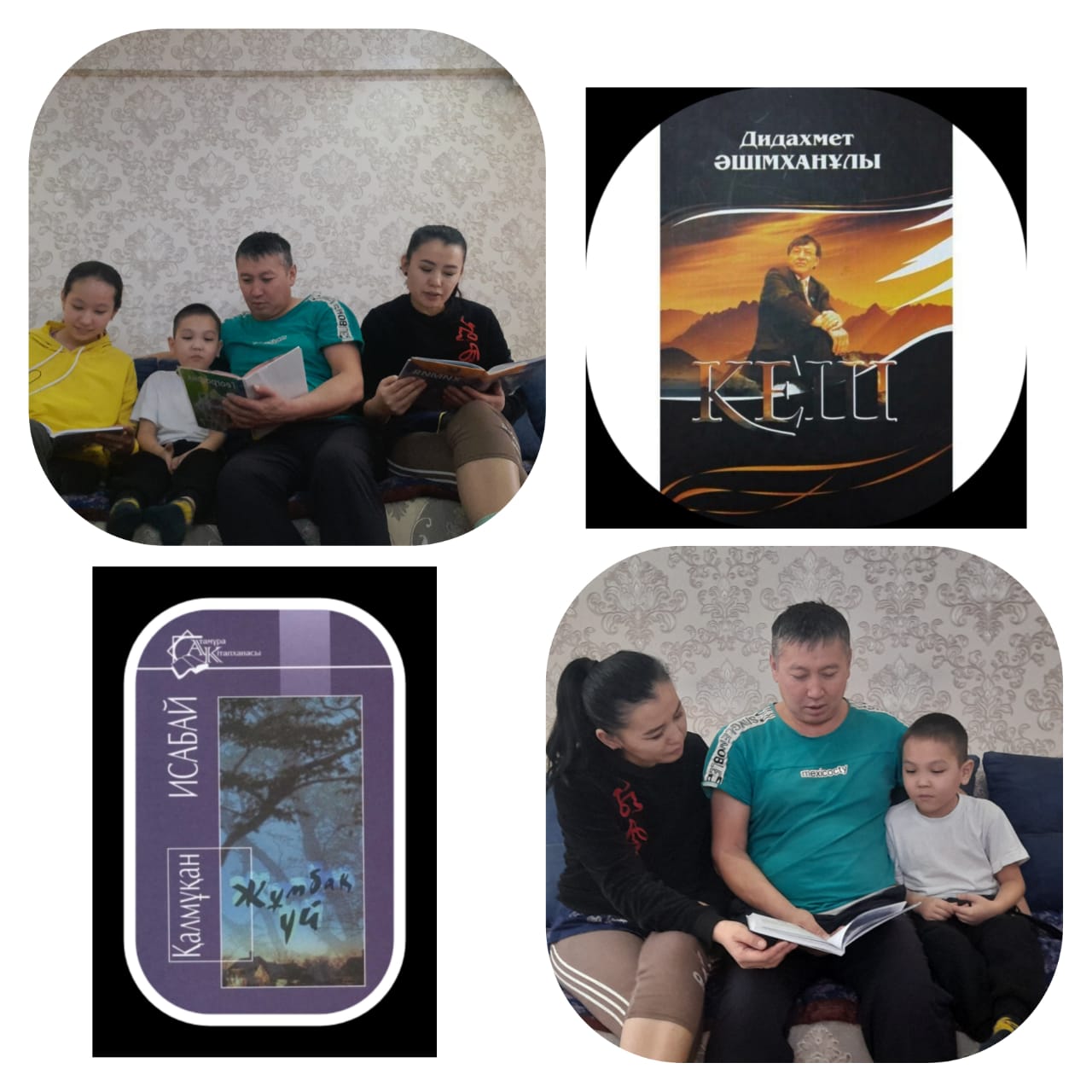 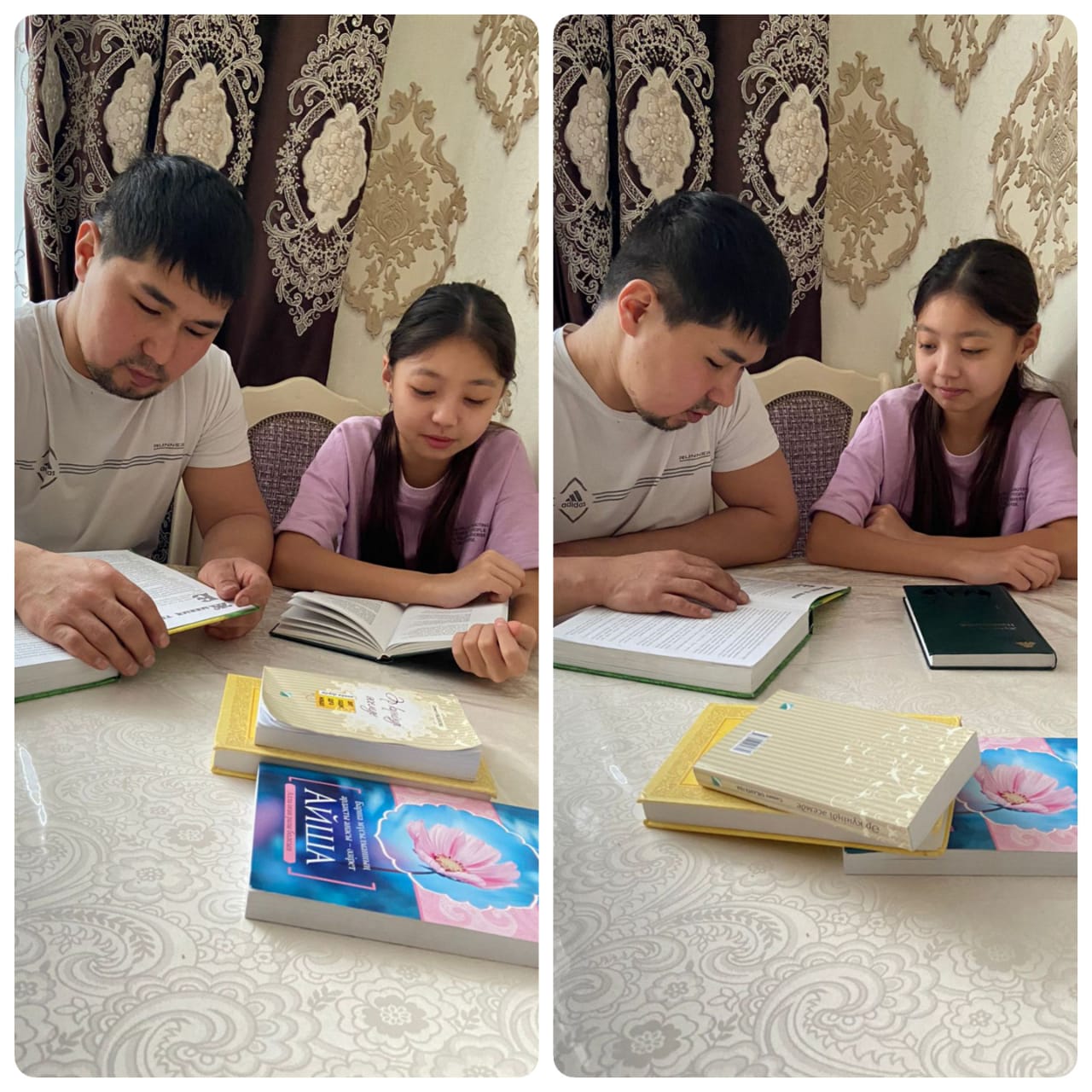 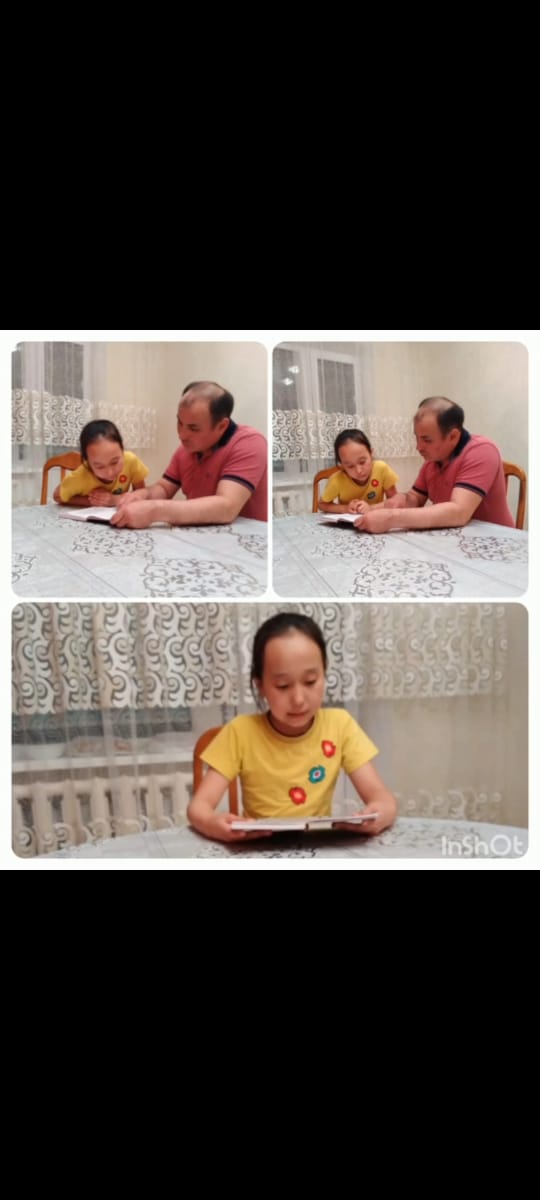 Білім мен тәрбиенің тірегі-ұстаз
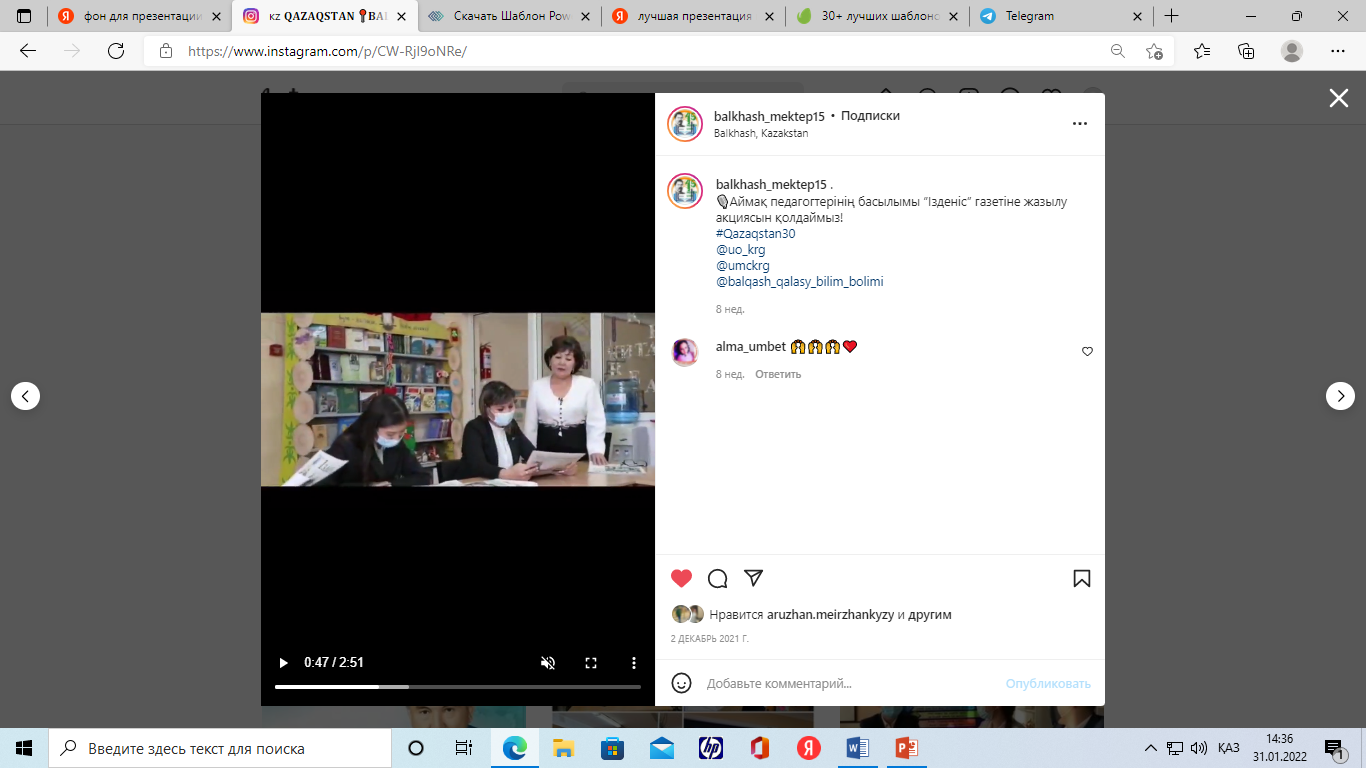 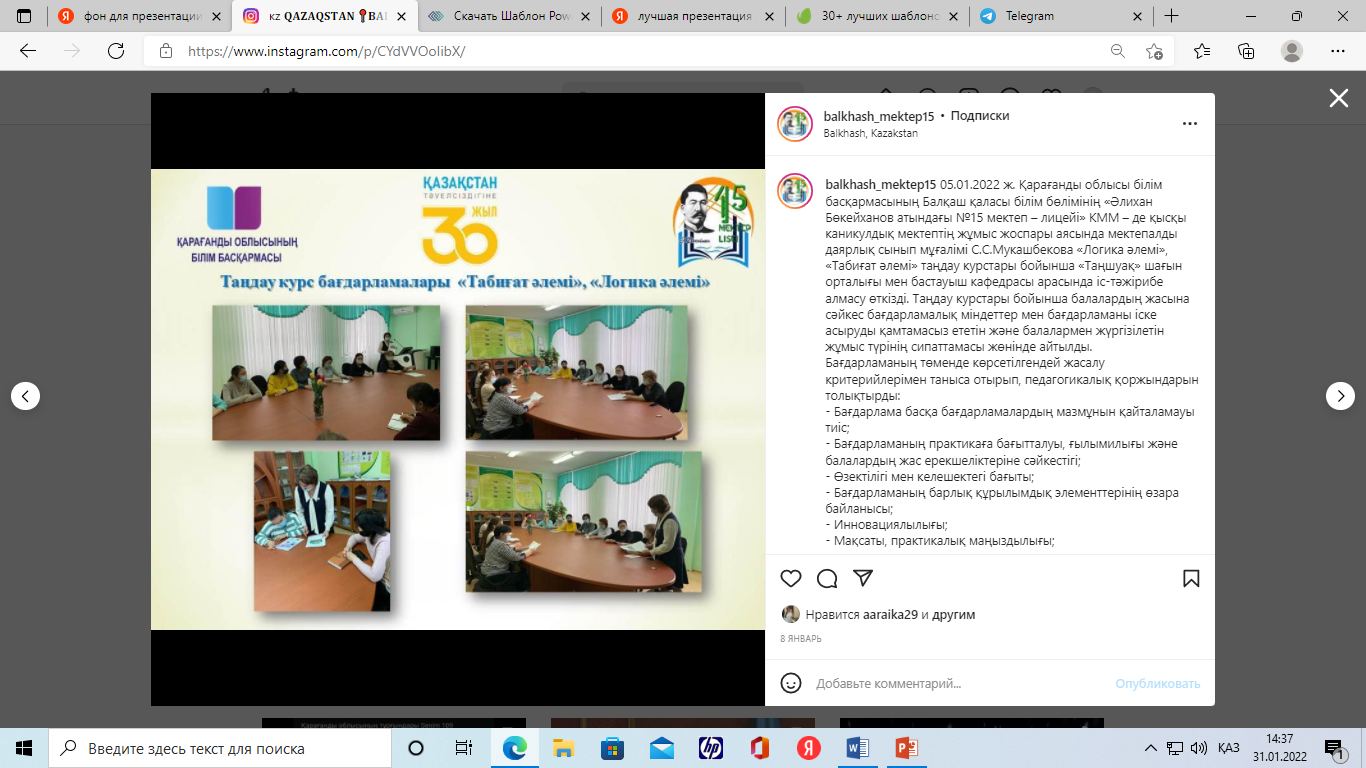 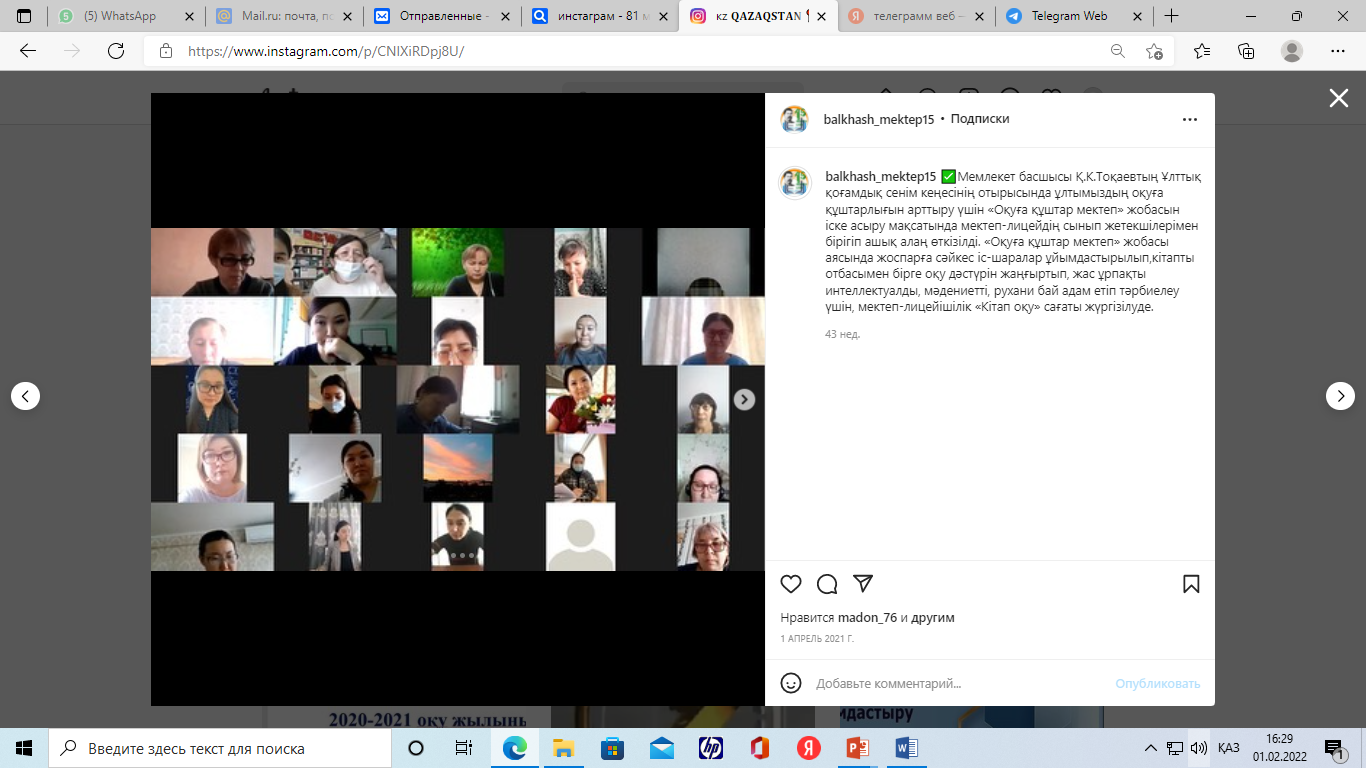 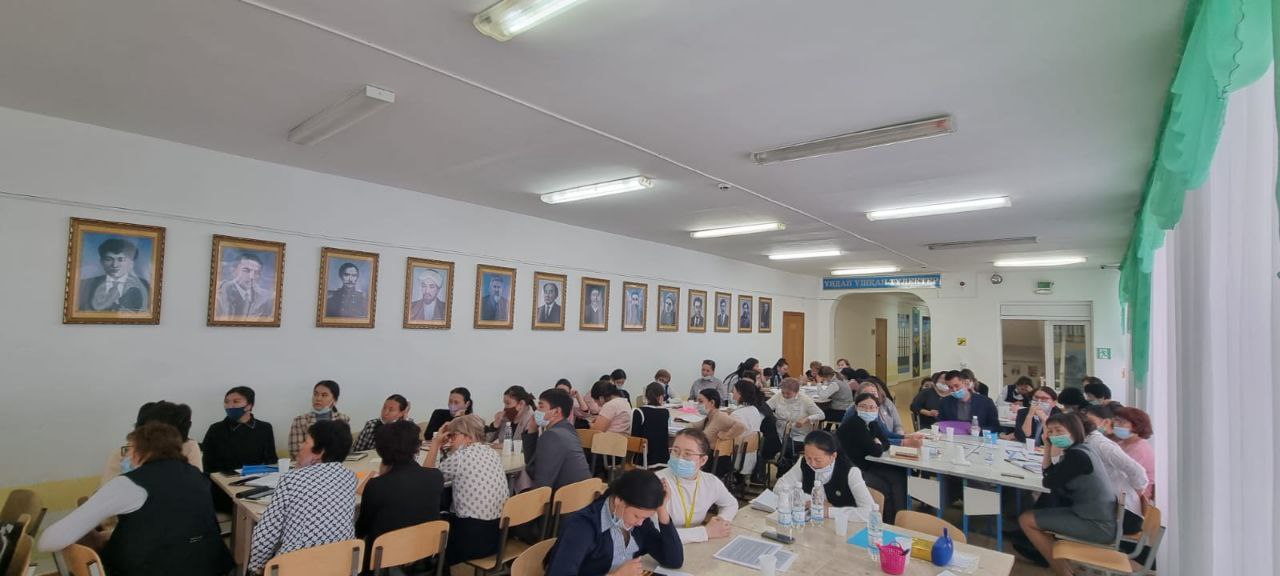 «Оқуға құштар мектеп» жобасы аясында өткізілген іс-шаралардың  сілтемелері
https://www.instagram.com/p/CTWpu7zoL8d/?utm_medium=copy_link
https://www.instagram.com/tv/CUw0cP3Idf3/?utm_medium=copy_link
https://www.instagram.com/tv/CUCyajI0Jx/?utm_medium=copy_link
https://www.instagram.com/p/CVkzq1yIYrr/?utm_medium=copy_link
https://www.instagram.com/p/CVkzq1yIYrr/?utm_medium=copy_link
https://www.instagram.com/p/CVzdYaaof1J/?utm_medium=copy_link
https://www.instagram.com/p/CURwO3moAb1/?utm_medium=copy_link
https://www.instagram.com/tv/CWa_flXowfN/?utm_source=ig_web_copy_link
https://www.instagram.com/p/CXVdCIbIeZ8/?utm_source=ig_web_copy_link
https://www.instagram.com/tv/CWSz8KKo4xD/?utm_source=ig_web_copy_link
https://www.instagram.com/tv/CW-i2ywIFM4/?utm_source=ig_web_copy_link
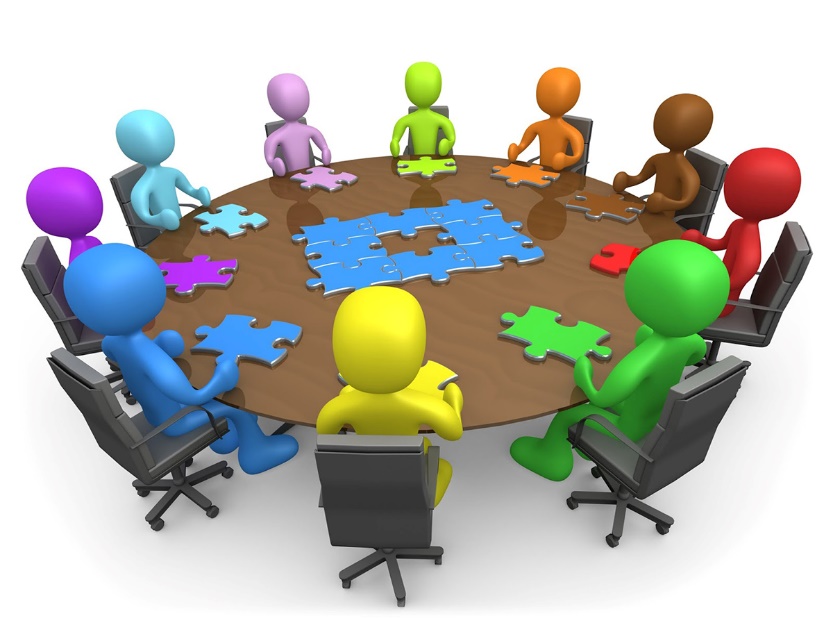 Кітапхана кеңесі мүшелерімен топтық жұмыс5 сыныптарMind Map интеллект картасы
Jamboard тақтасында жұмыс
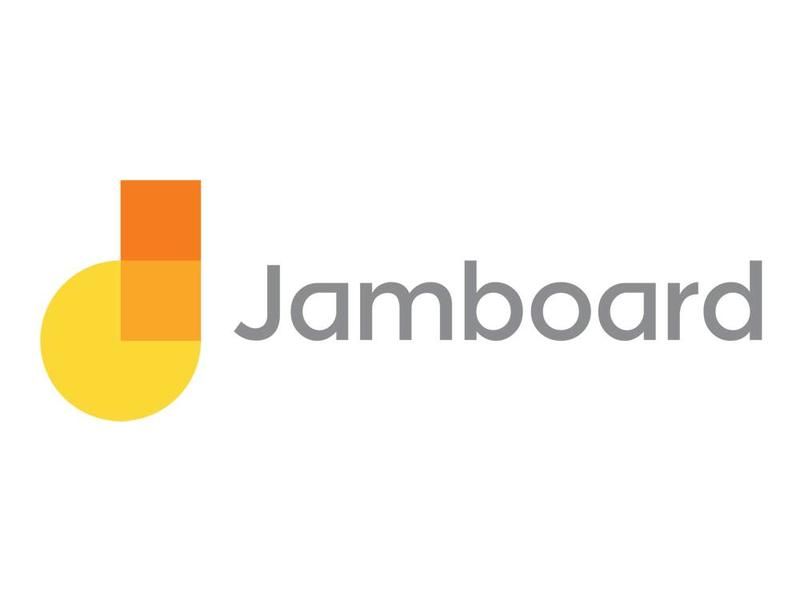 https://jamboard.google.com/d/1OYb03AGzgICUZYljjZN-VUf_K6YU7OoQmmxjiFS9ZO8/viewer?f=0
Кері байланыс алаңы
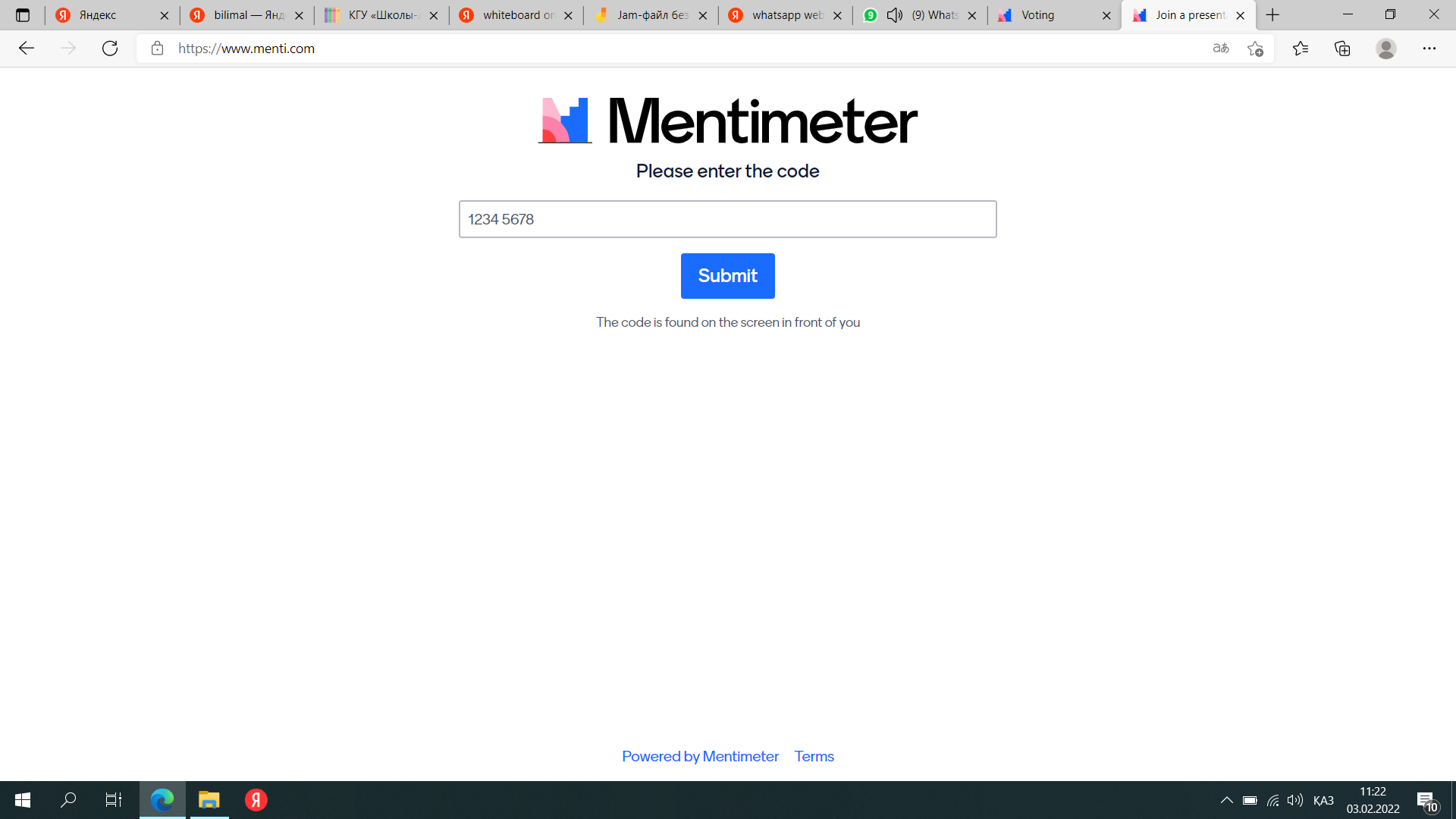 https://www.menti.com/w5k4trffee
Өз ұлтының көркем тілінің кәусарынан қанып ішкен ұл мен қыз шын мәнінде елінің толыққанды мәдениетті азаматы болатынын естен шығармағанымыз жөн. Техниканың қарыштап тұрған заманында ата-ананың, оқушының кітап оқуға деген жағымды көзқарасын қалыптастыру бүгінгі күн талабы. 
Республикалық «Оқуға құштар мектеп» жобасы кітап оқуды дәріптеп, жас ұрпақтың жарқын болашағына, кемел келешегіне жол ашып, болашақта кітаппен сусындап, әдеби шығармалардан нәр алатын оқитын отбасы көбейетініне сеніммен қарайық!